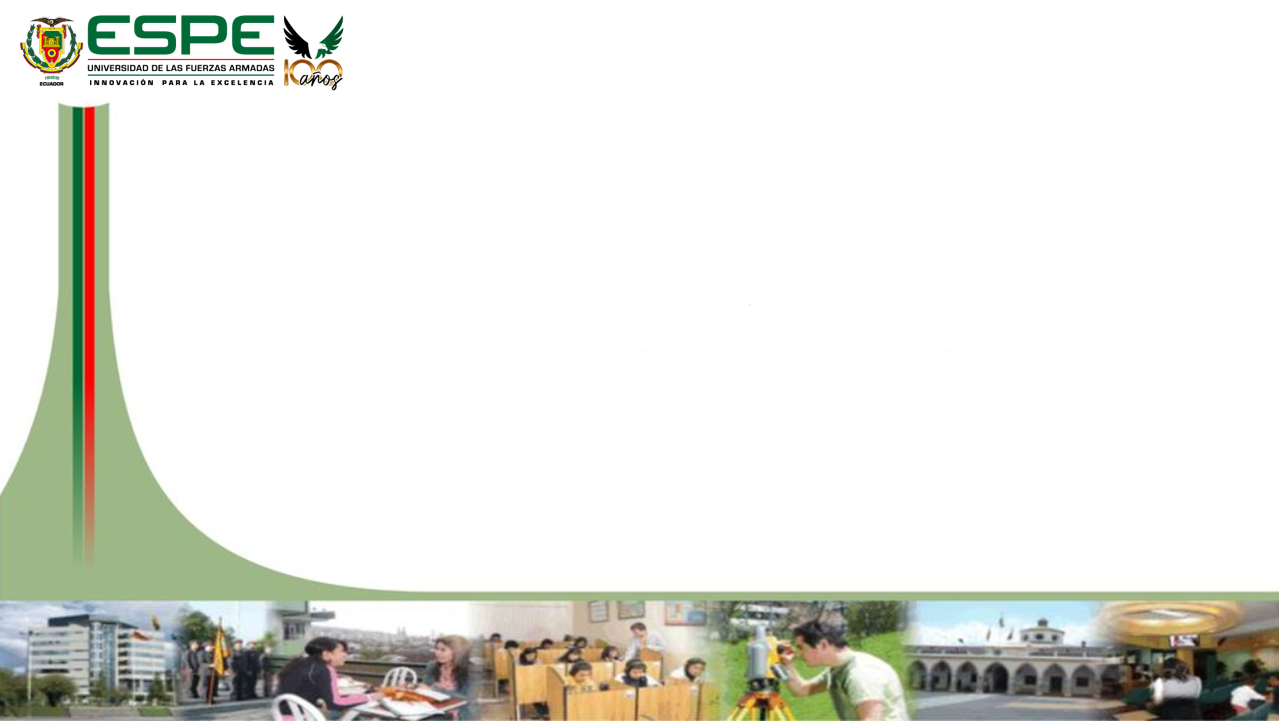 Universidad de las Fuerzas Armadas – ESPE
Departamento de Ciencias Económicas, Administrativas y del Comercio
Carrera de Contabilidad y Auditoría
 
La Auditoría en la detección de fraudes en el sector público privado del Ecuador: Metodología de Auditoría Integral (Superintendencia de Economía Popular y Solidaria)

Autores:
Malena Elizabeth Domínguez Ayala
Mateo Sebastián Maldonado Tapia

Tutora:
Dra. Eugenia Floripez Camacho Estrada Msc.

Sangolquí, 10 de marzo de 2022
1
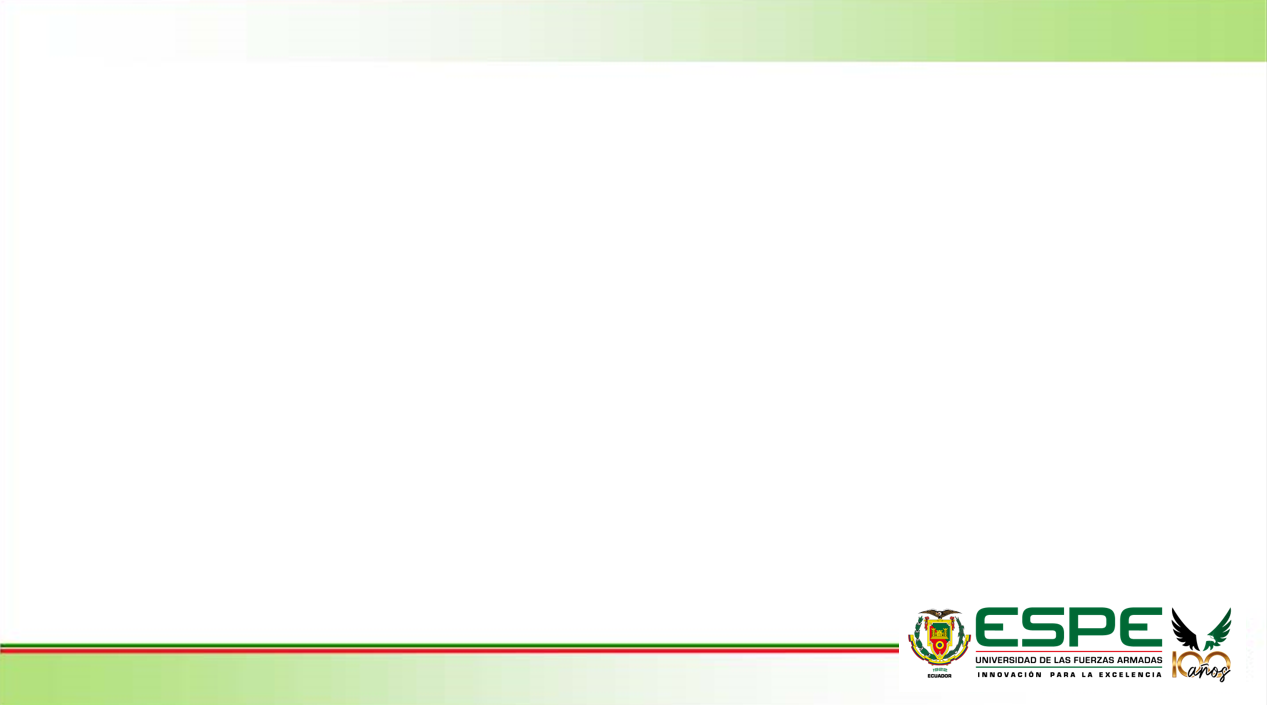 Índice
2
2
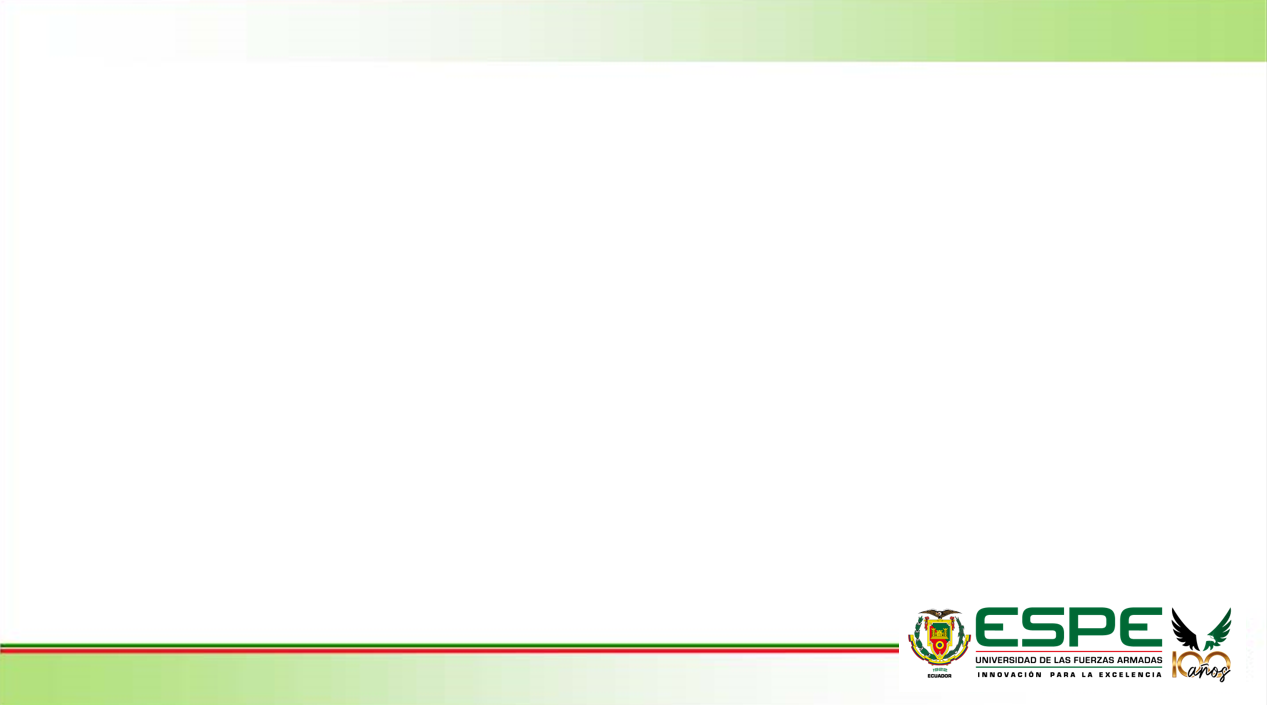 Introducción
3
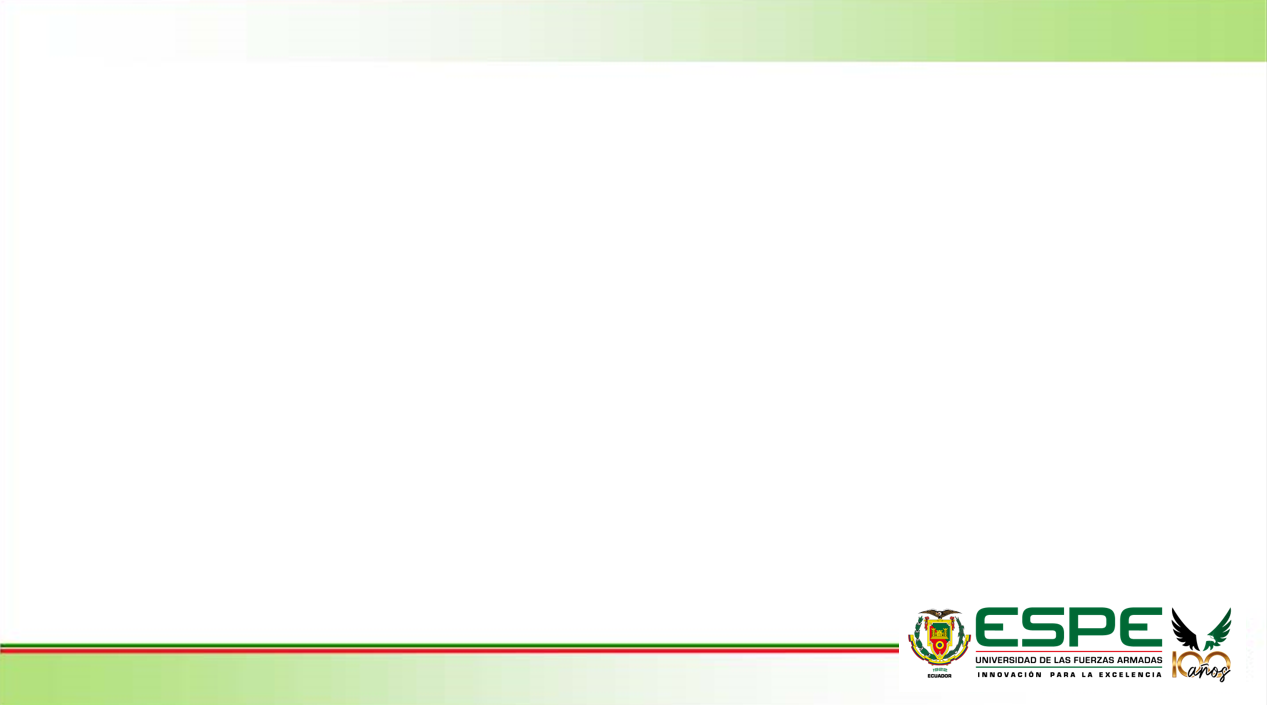 Objetivos 
General
Realizar un diagnóstico del proceso de auditoría y de la metodología que aplican los auditores bajo el control de la Superintendencia de Economía Popular y Solidaria en el Ecuador.
Específicos
Levantar información de fuentes primarias y secundarias.
Diseñar y aplicar instrumentos de recolección de información a los auditores calificados por la Superintendencia de Economía Popular y Solidaria.
Procesar y analizar los datos recopilados mediante la utilización del programa Power BI.
4
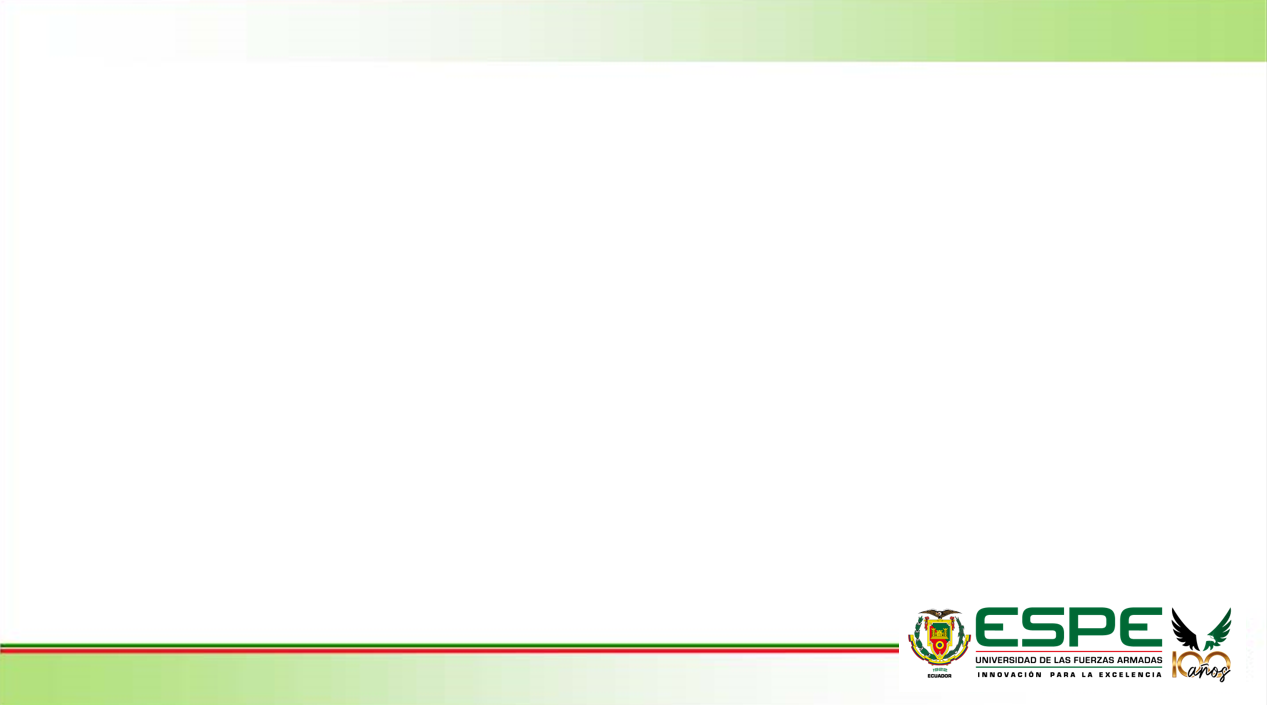 Economía Popular y Solidaria
5
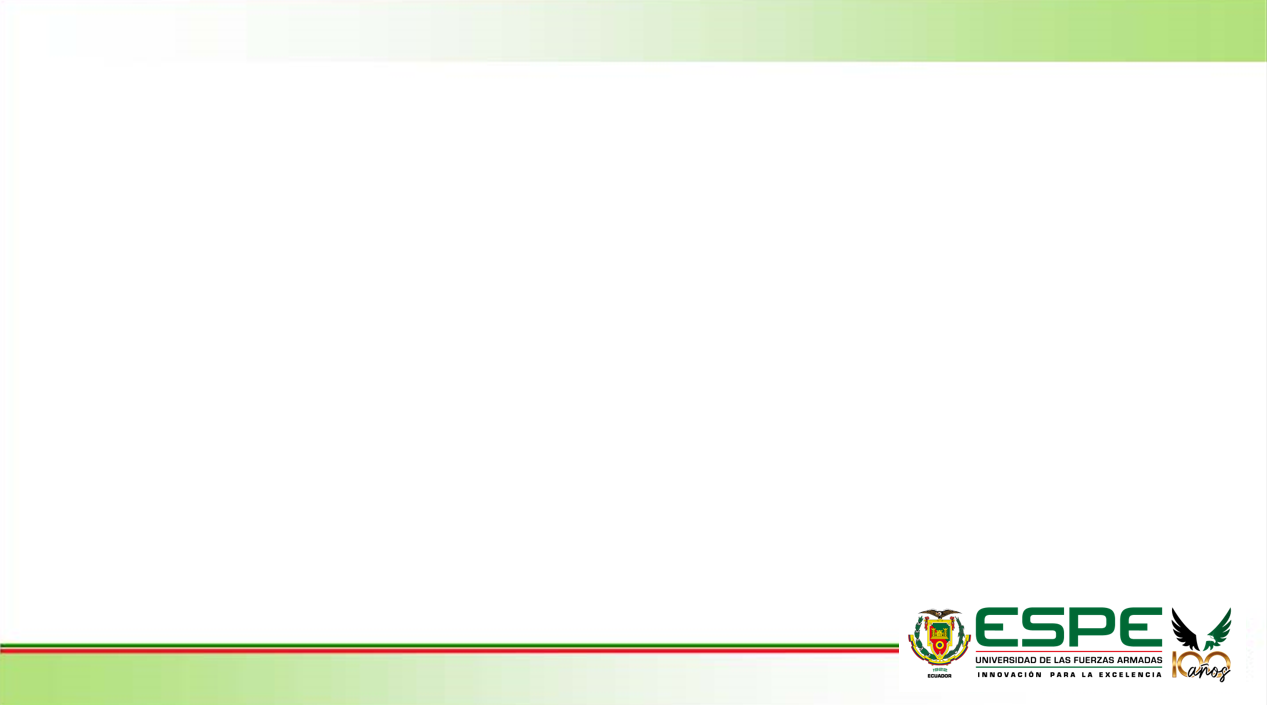 6
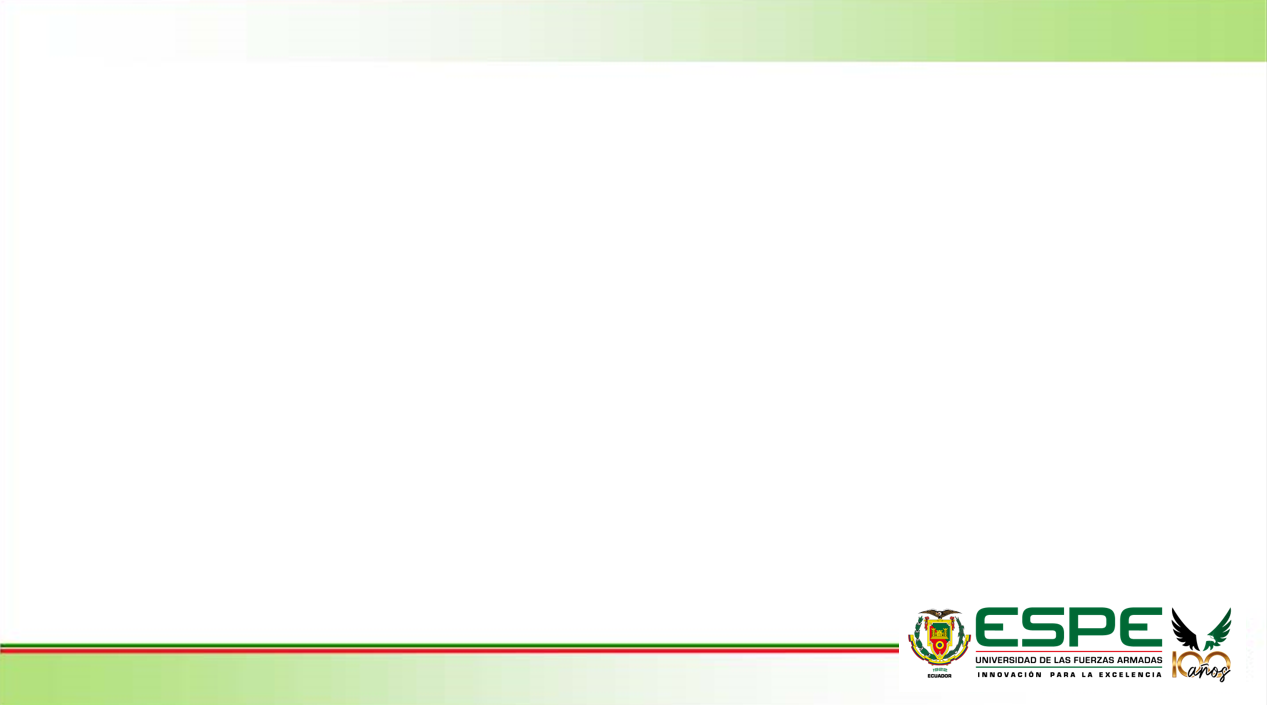 Superintendencia de Economía Popular y Solidaria
Organismo técnico de supervisión y control
Personalidad Jurídica
Vigilancia, auditoría, intervención y control
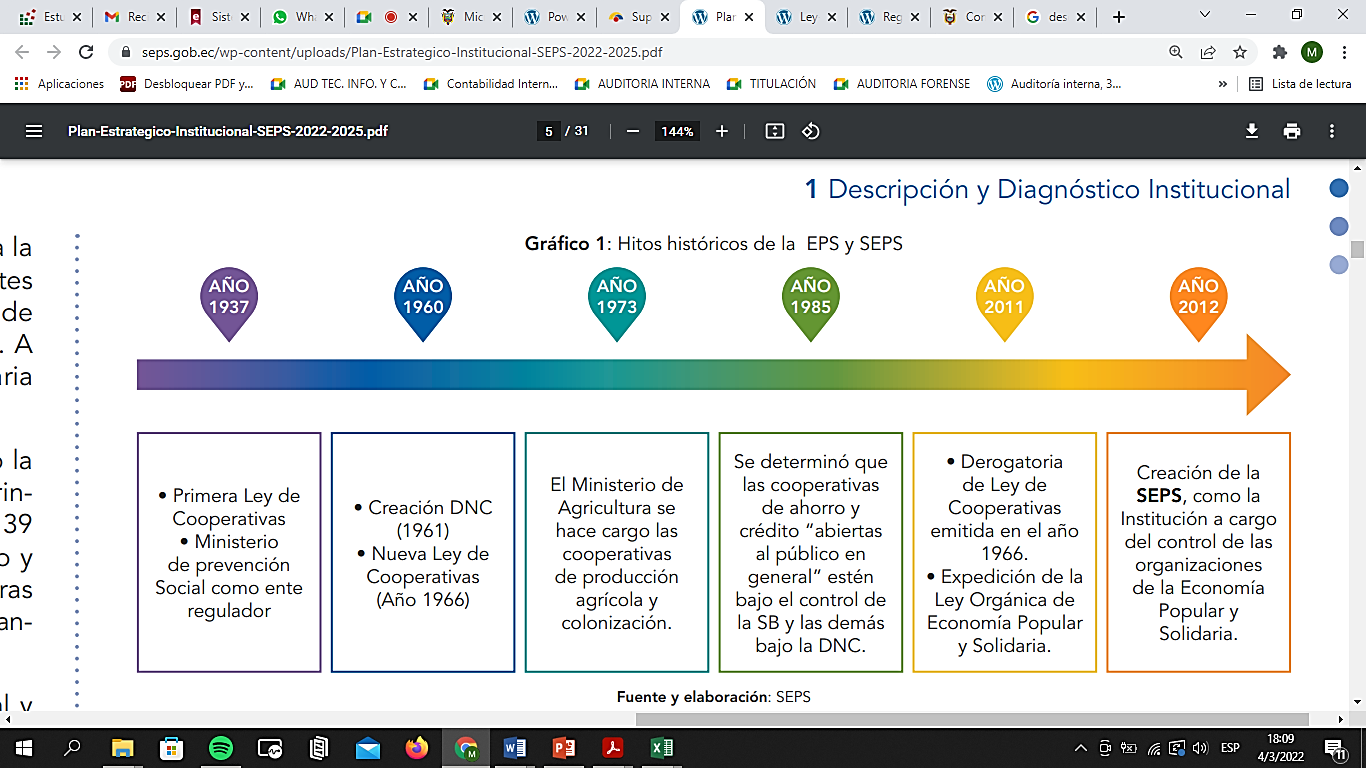 7
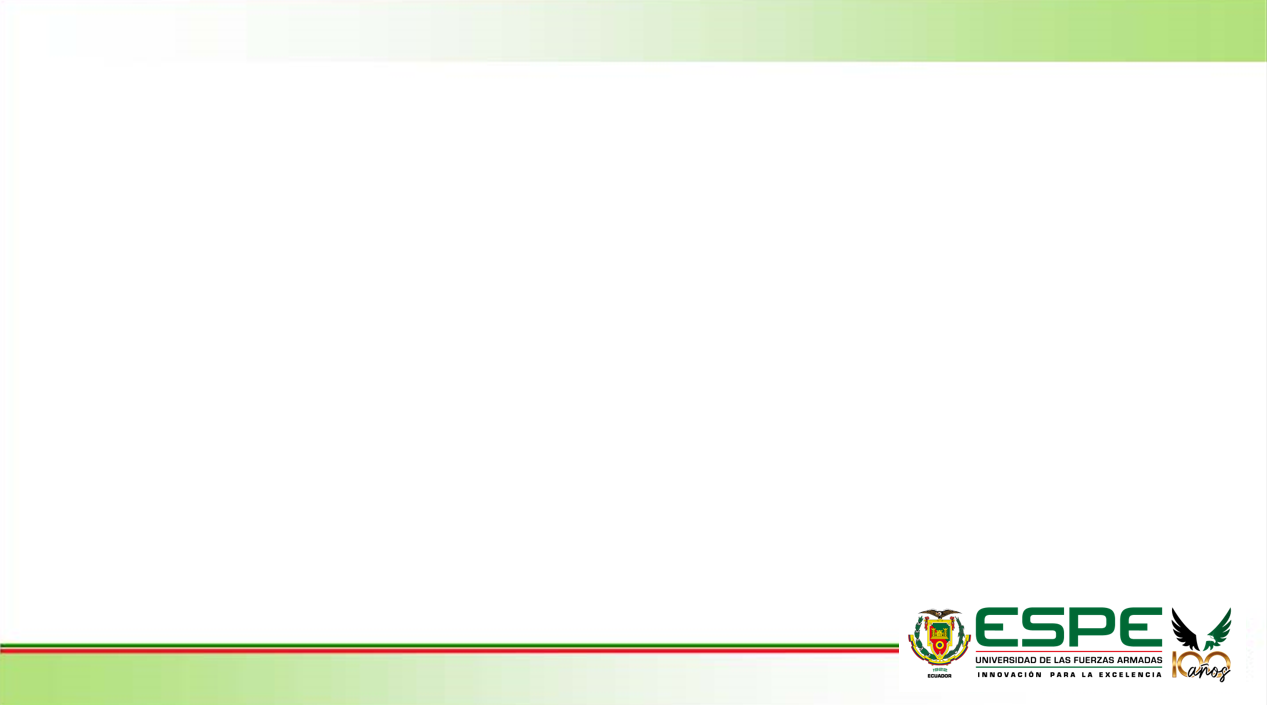 Auditoría
8
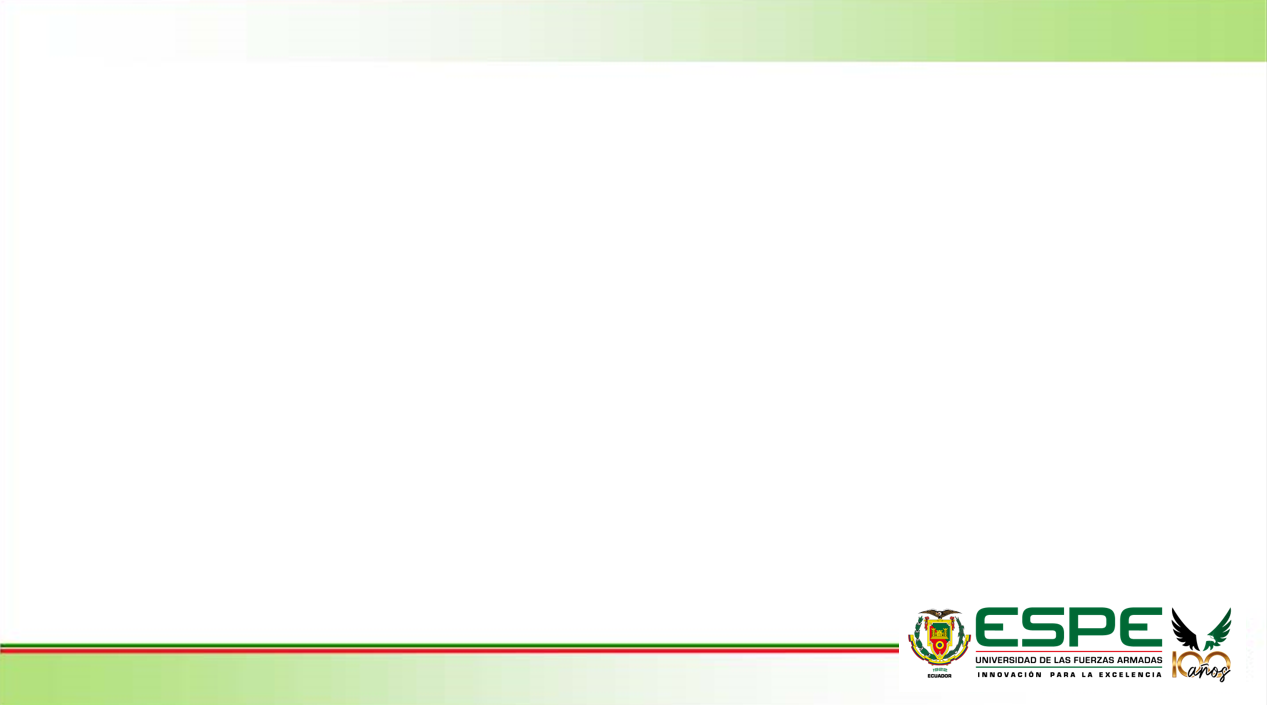 Calificación de Auditores Internos y Externos
9
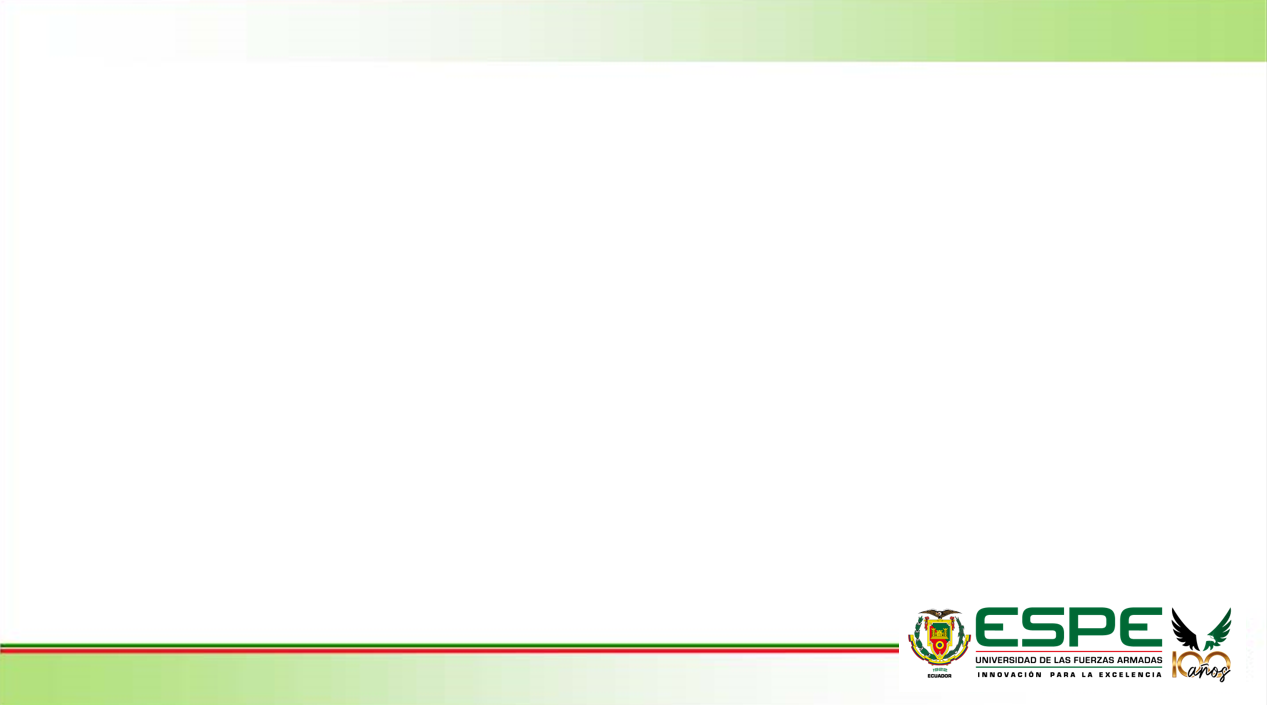 Calificación de Auditores Internos y Externos
10
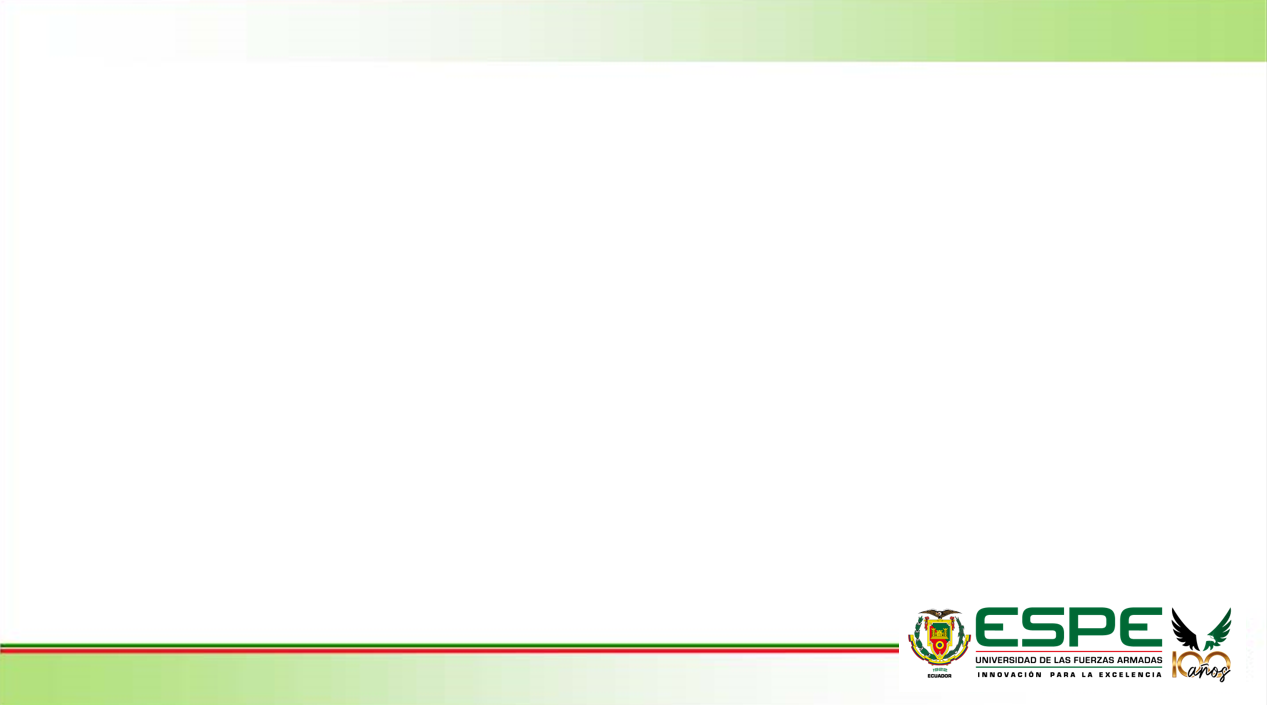 Metodología de la Investigación
11
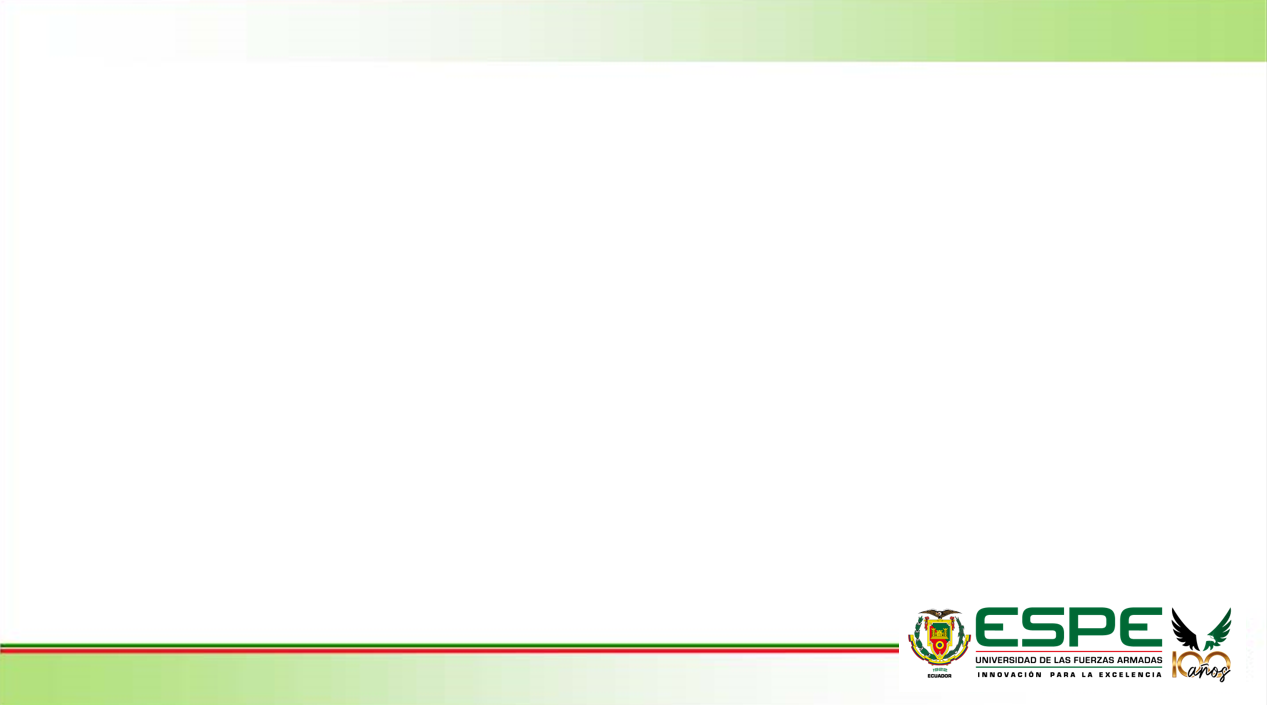 Población
Provincia de Pichincha
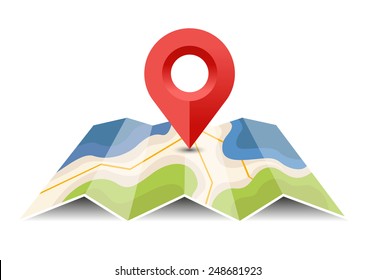 12
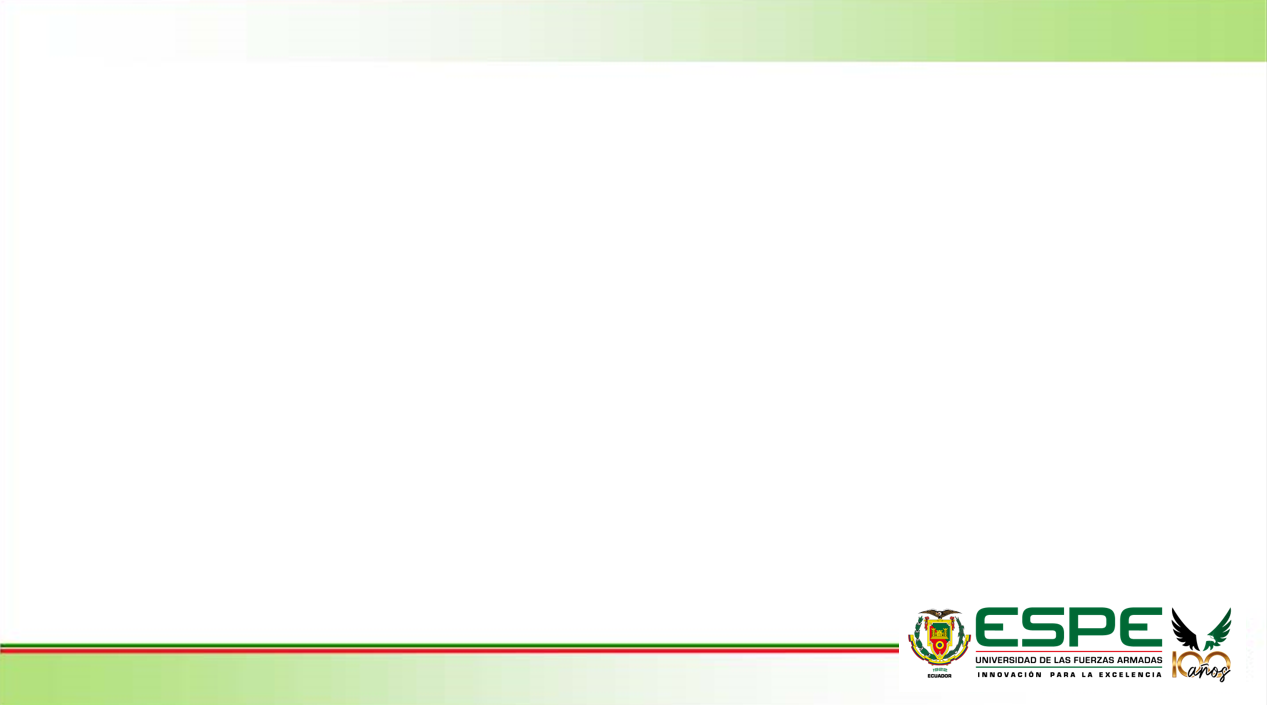 Muestra
13
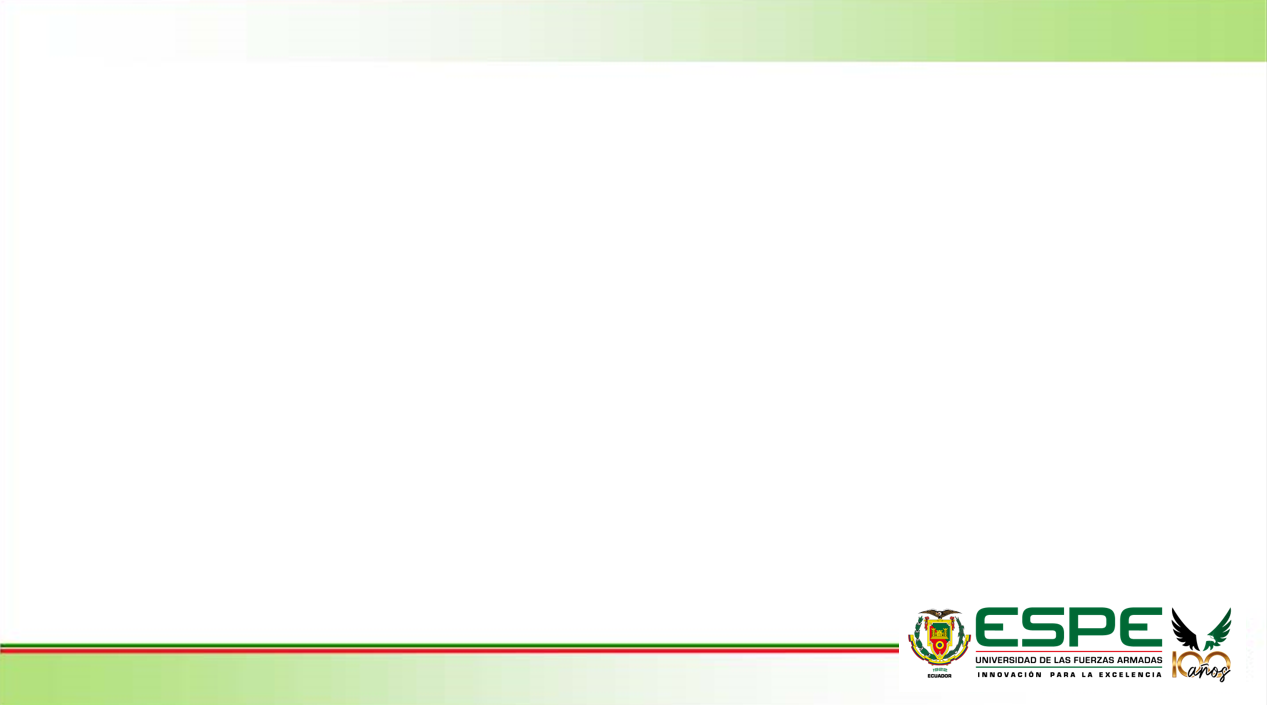 Instrumentos de recolección de información
Entrevista
14
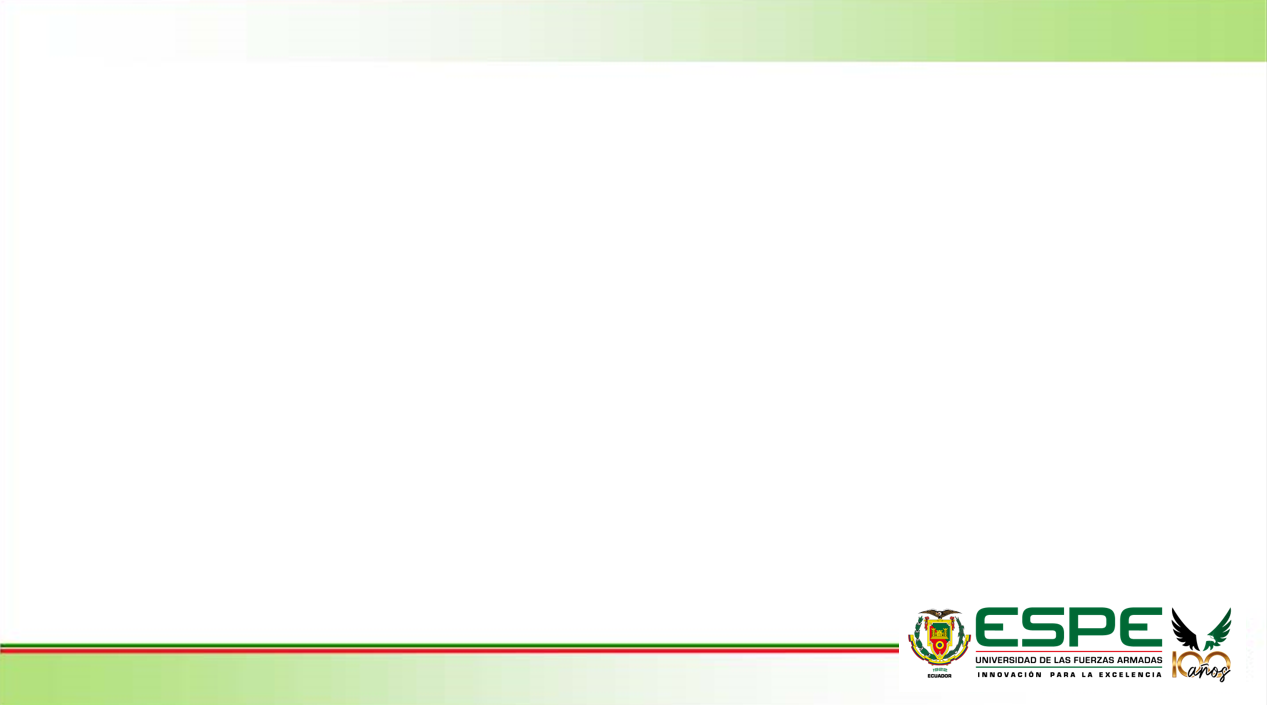 Entrevista
15
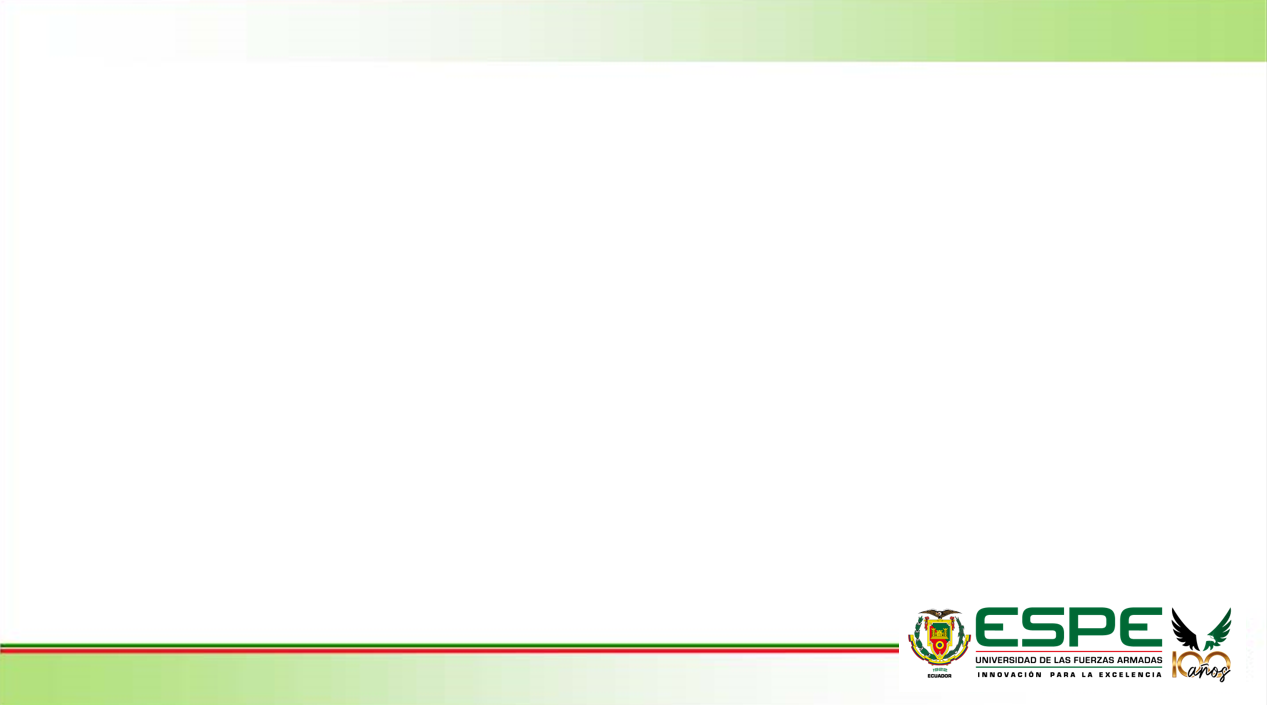 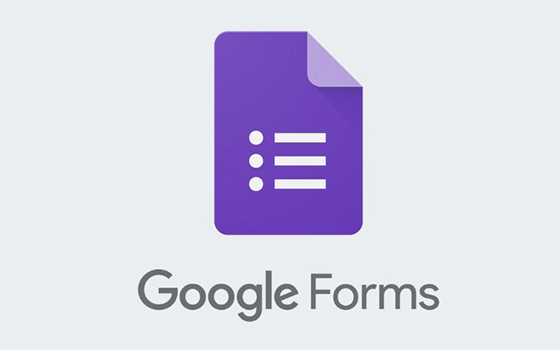 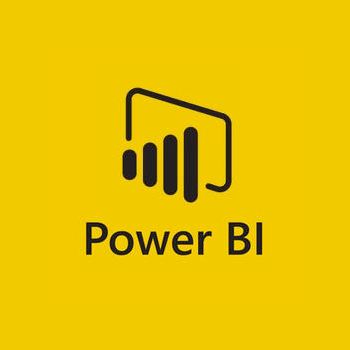 Procesamiento
Encuesta
16
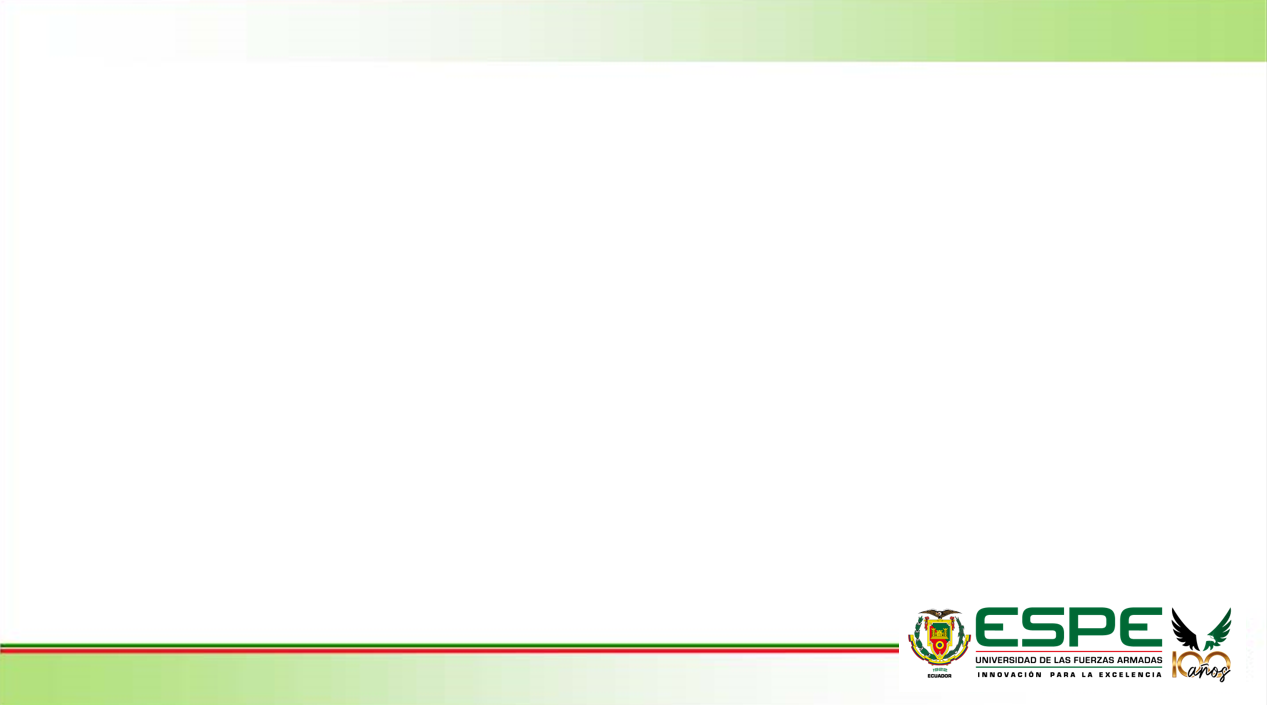 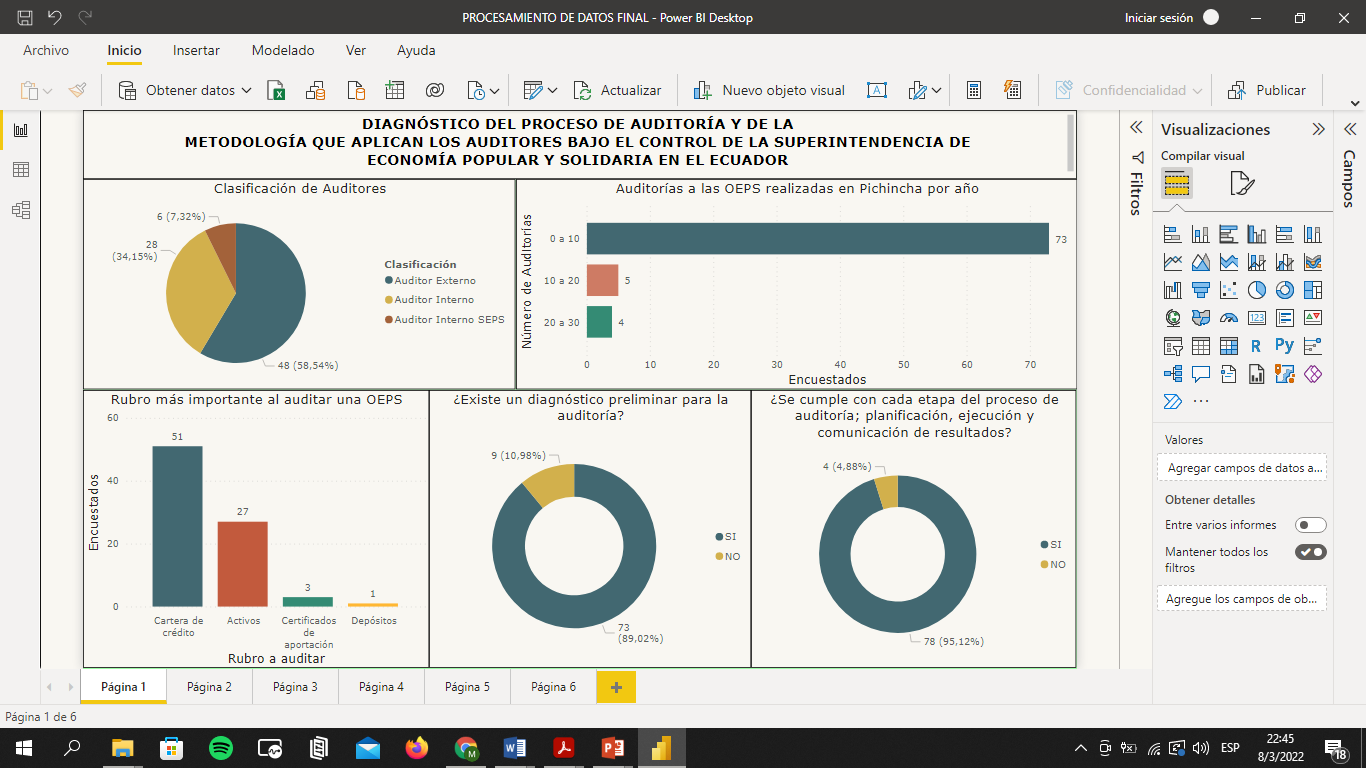 17
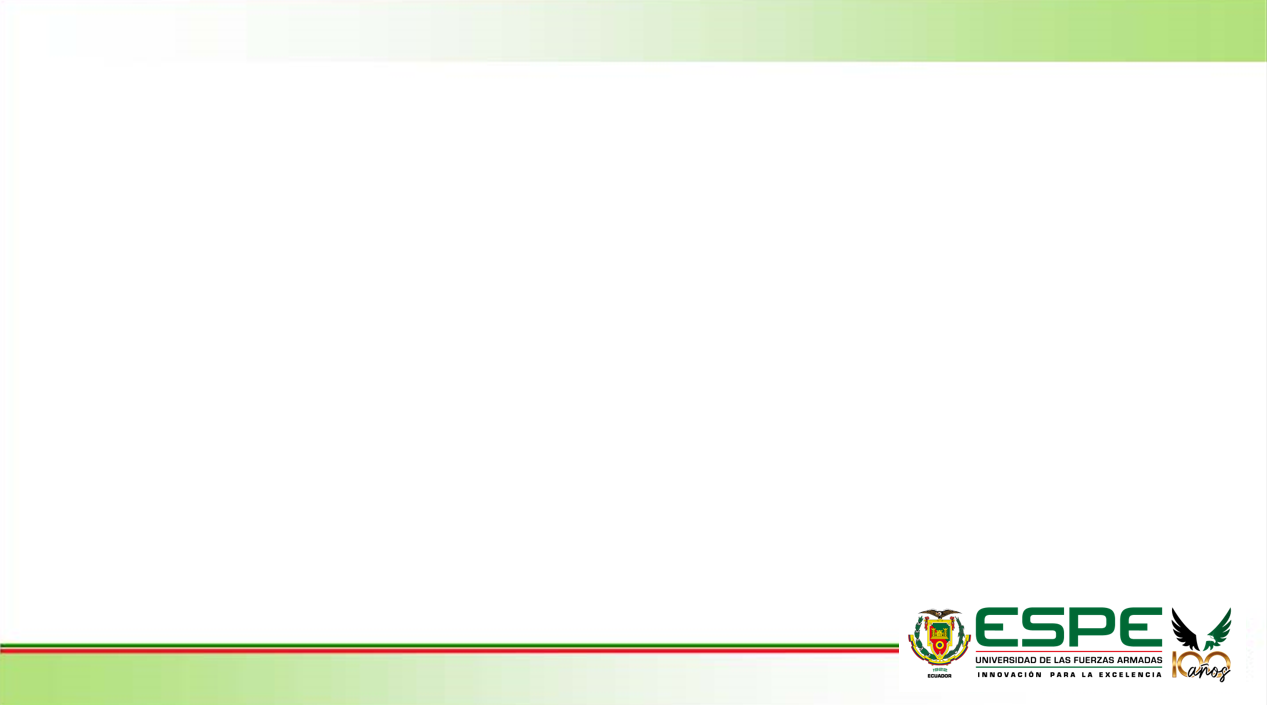 Resultados
Auditores Externos
SEPS – Auditores Internos
Diagnóstico Preliminar
18
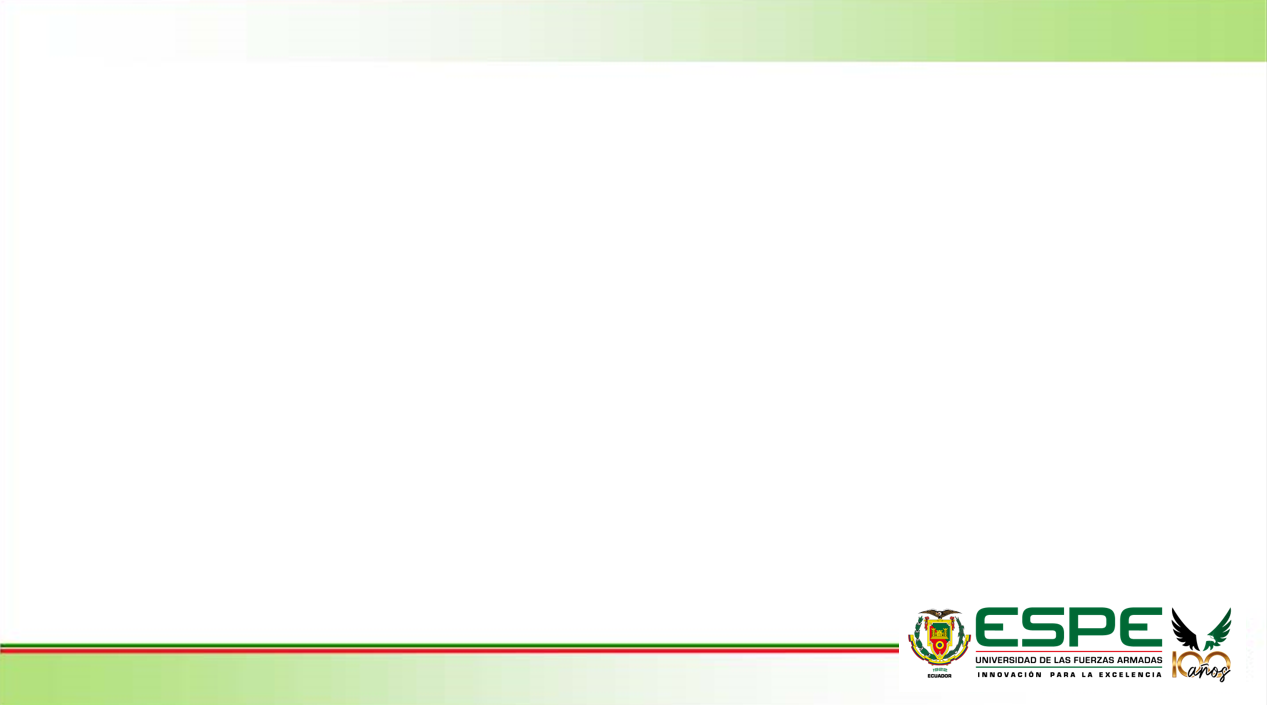 Proceso de Auditoría: Planificación
19
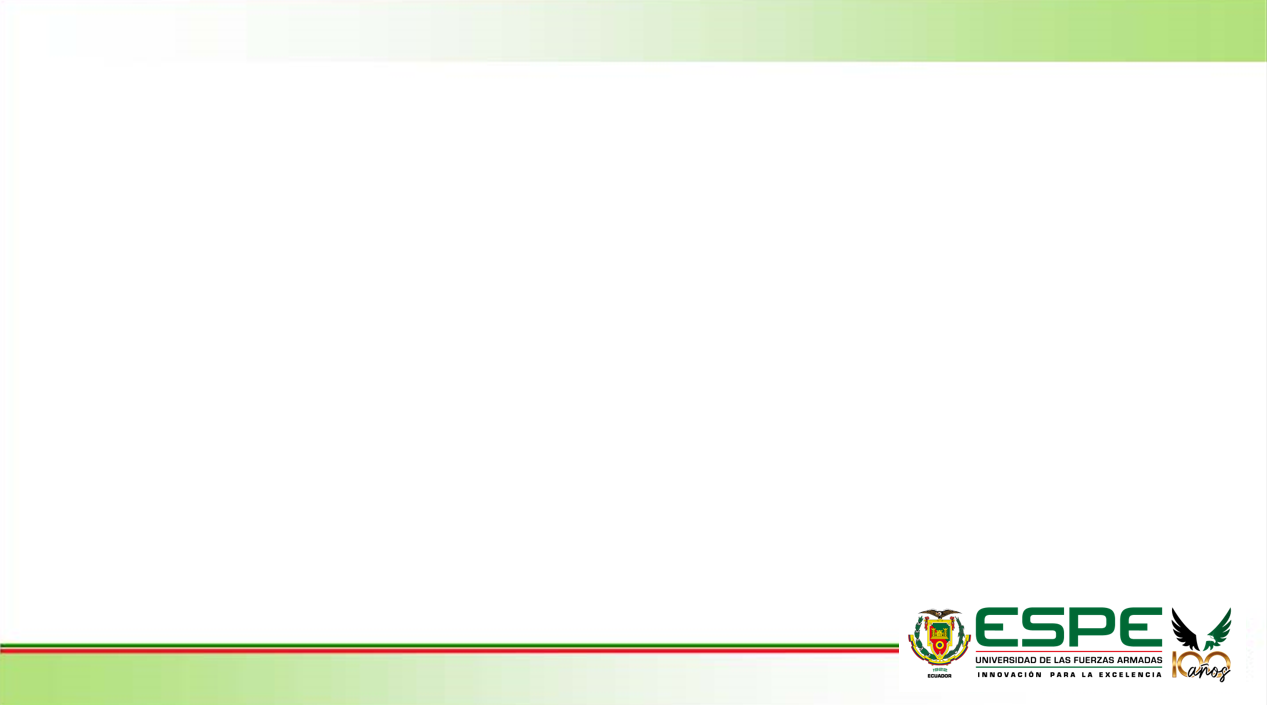 Proceso de Auditoría: Planificación
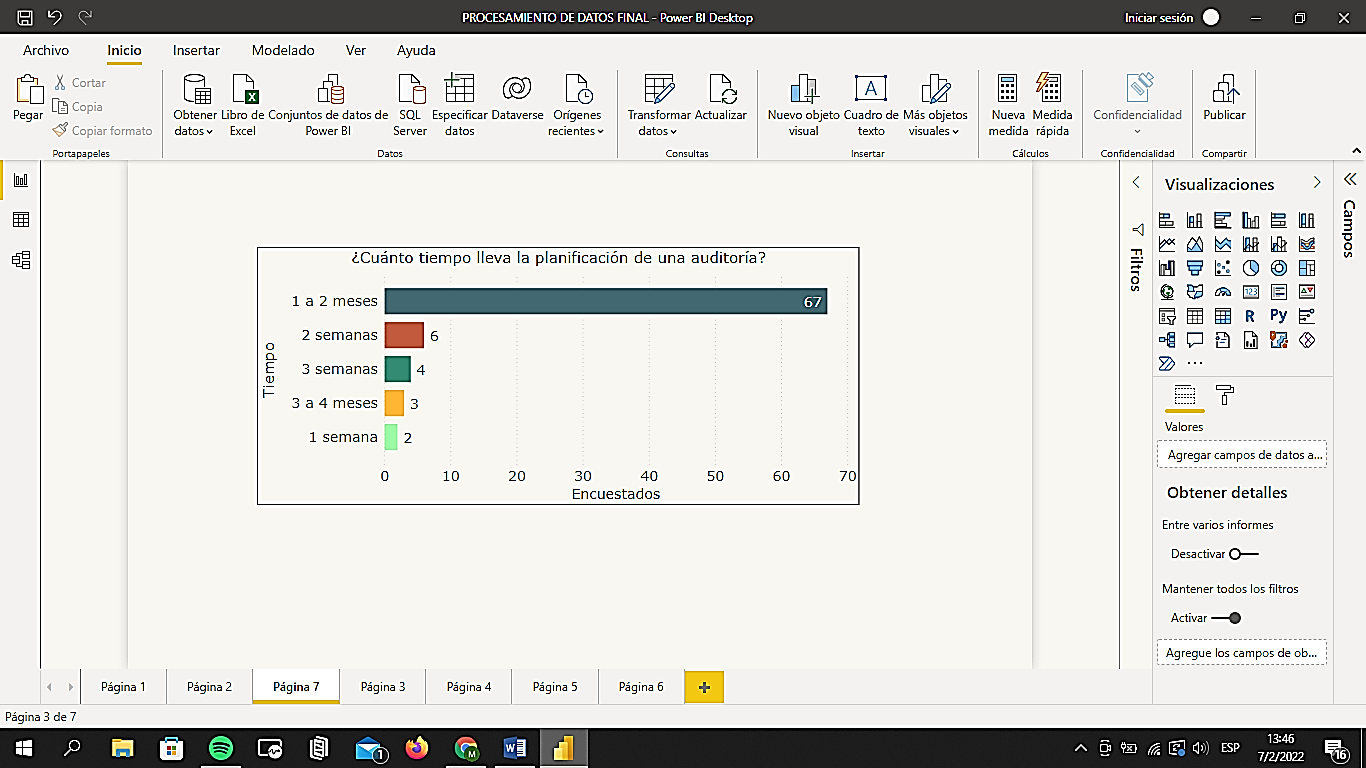 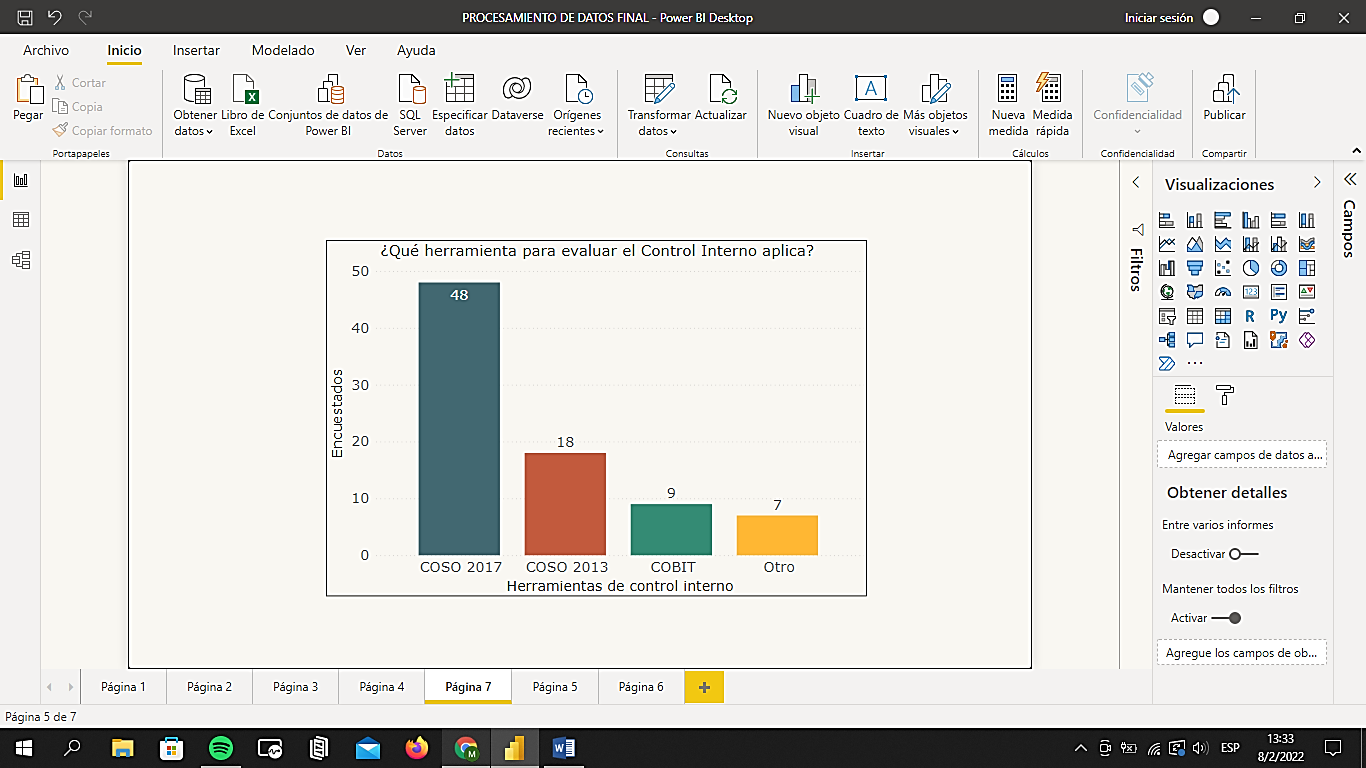 20
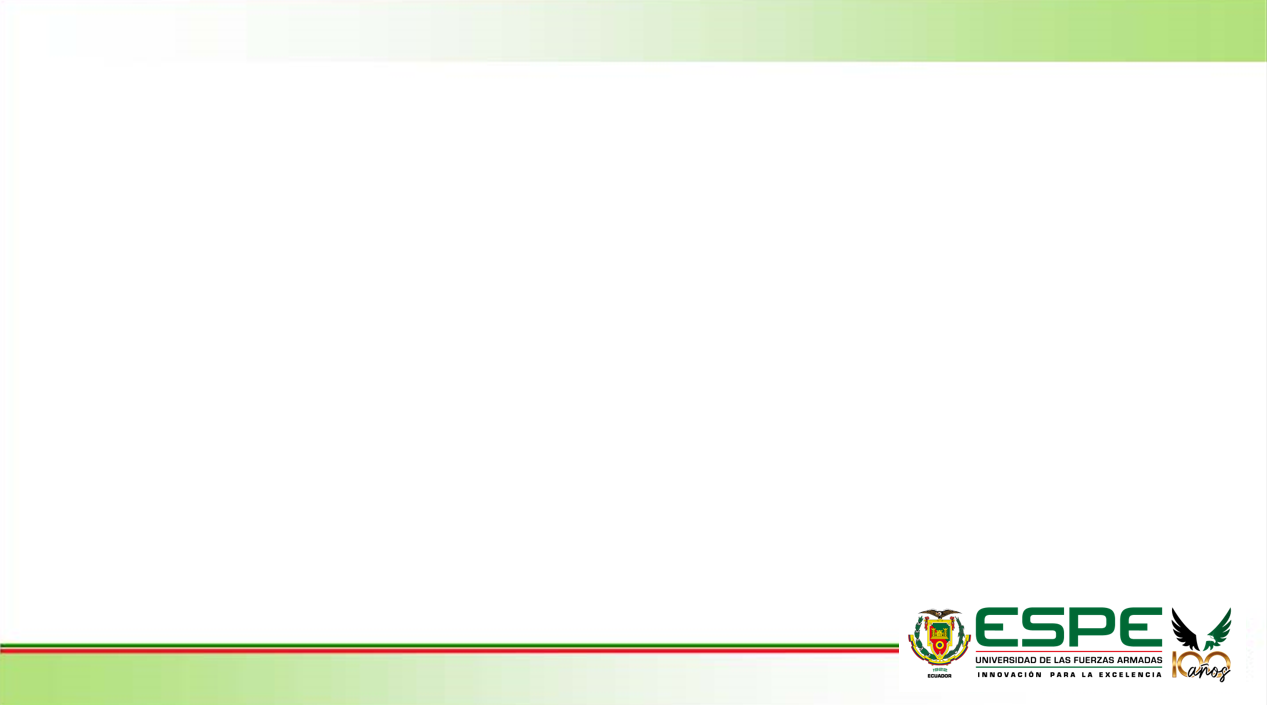 Proceso de Auditoría: Planificación
21
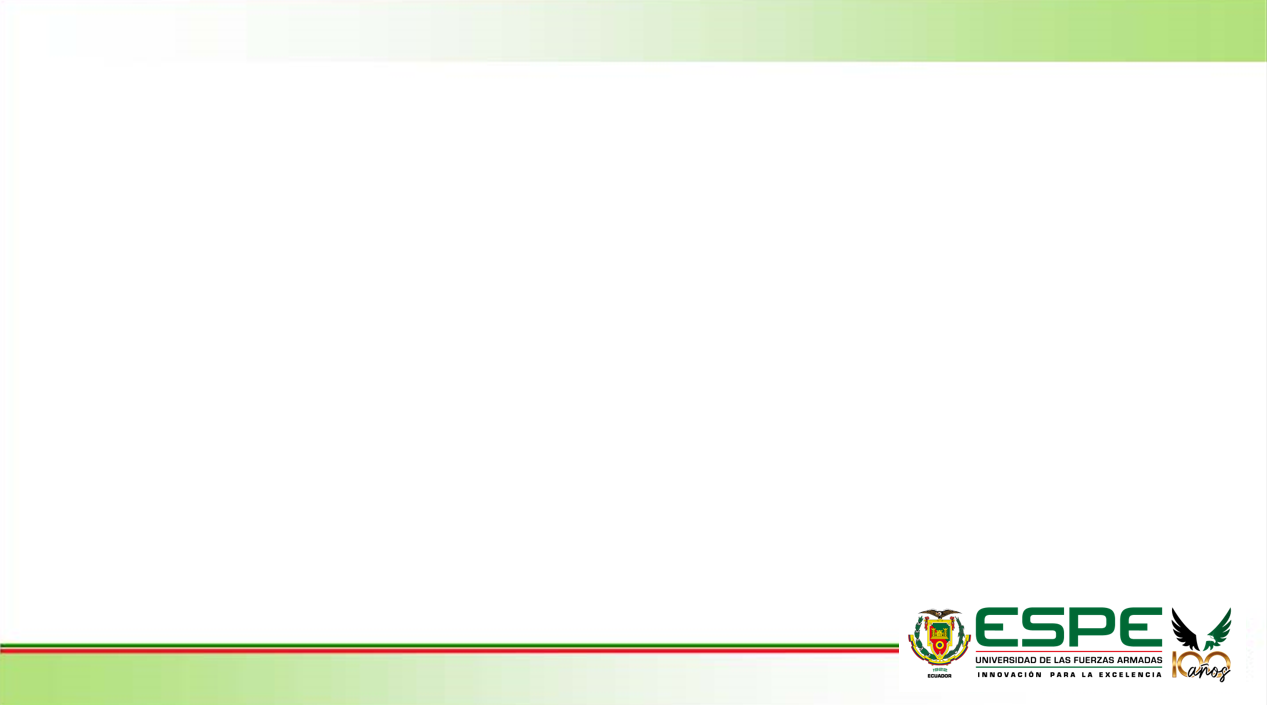 Proceso de Auditoría: Ejecución
22
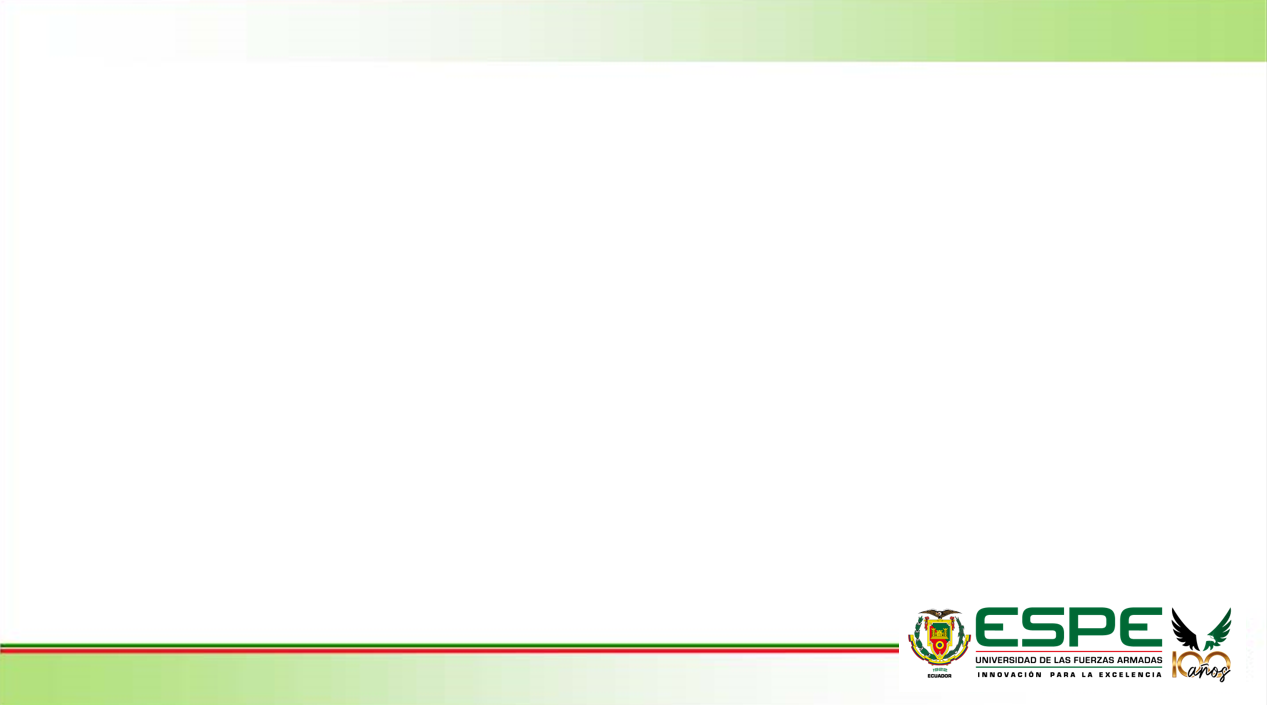 Proceso de Auditoría: Ejecución
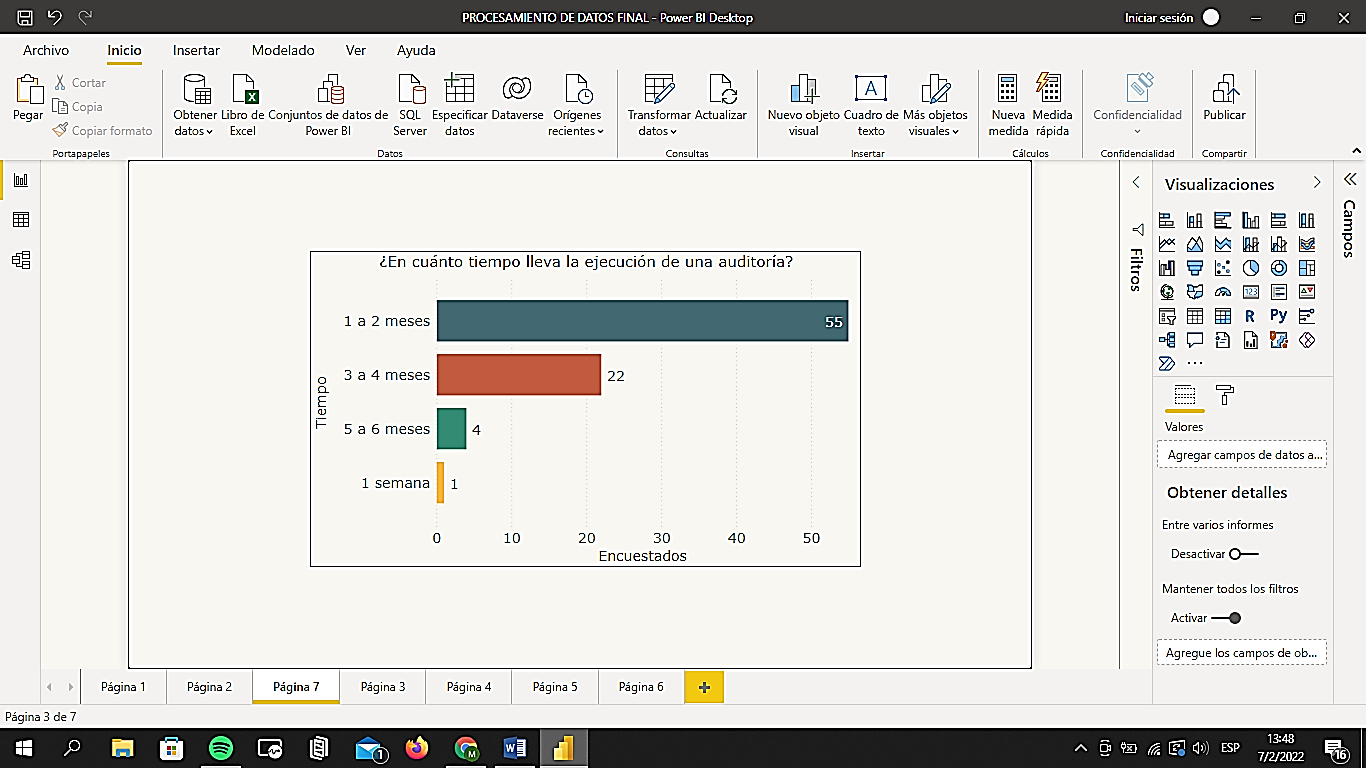 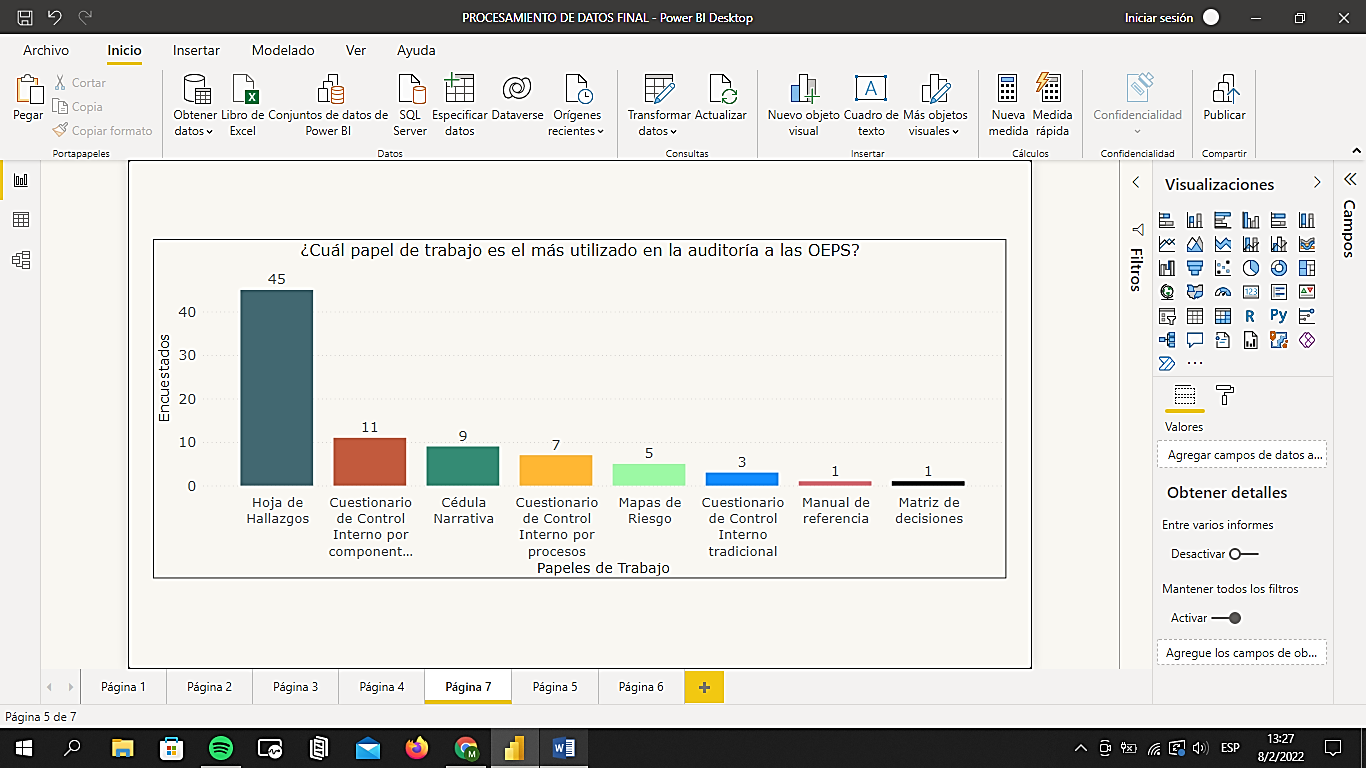 23
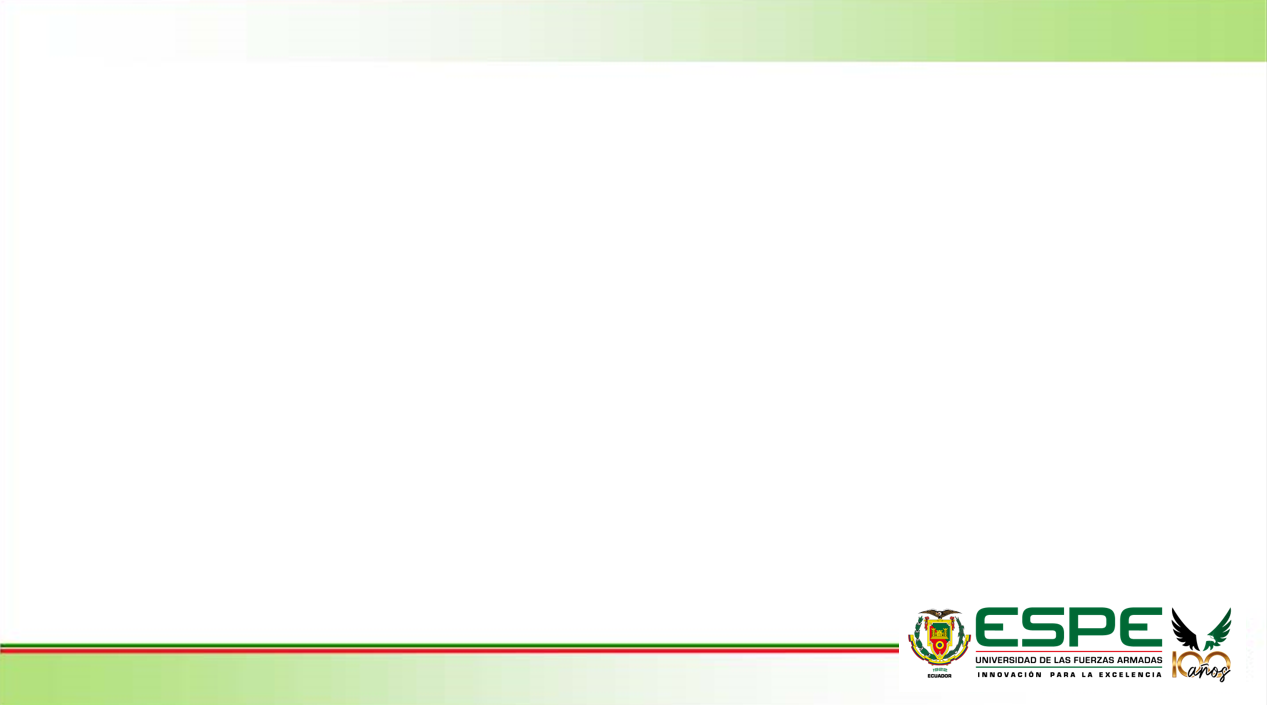 Proceso de Auditoría: Ejecución
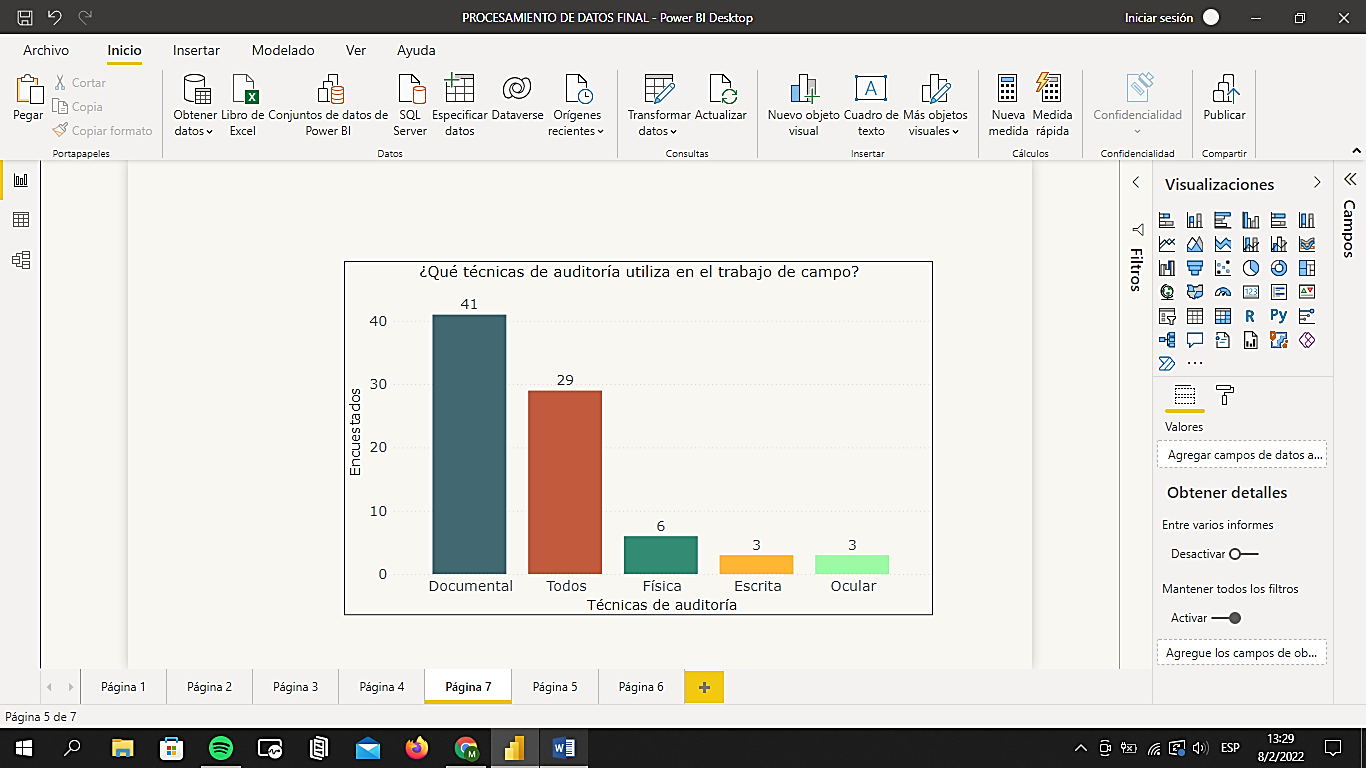 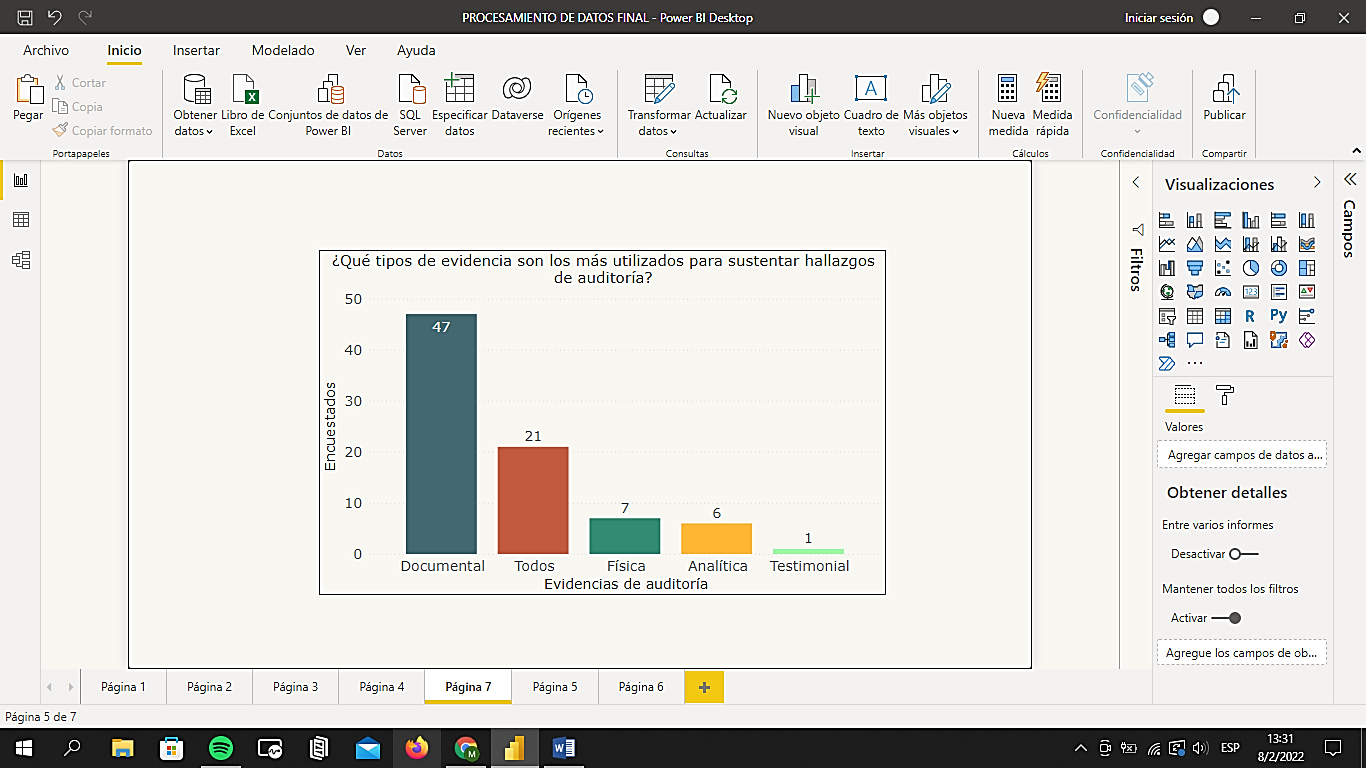 24
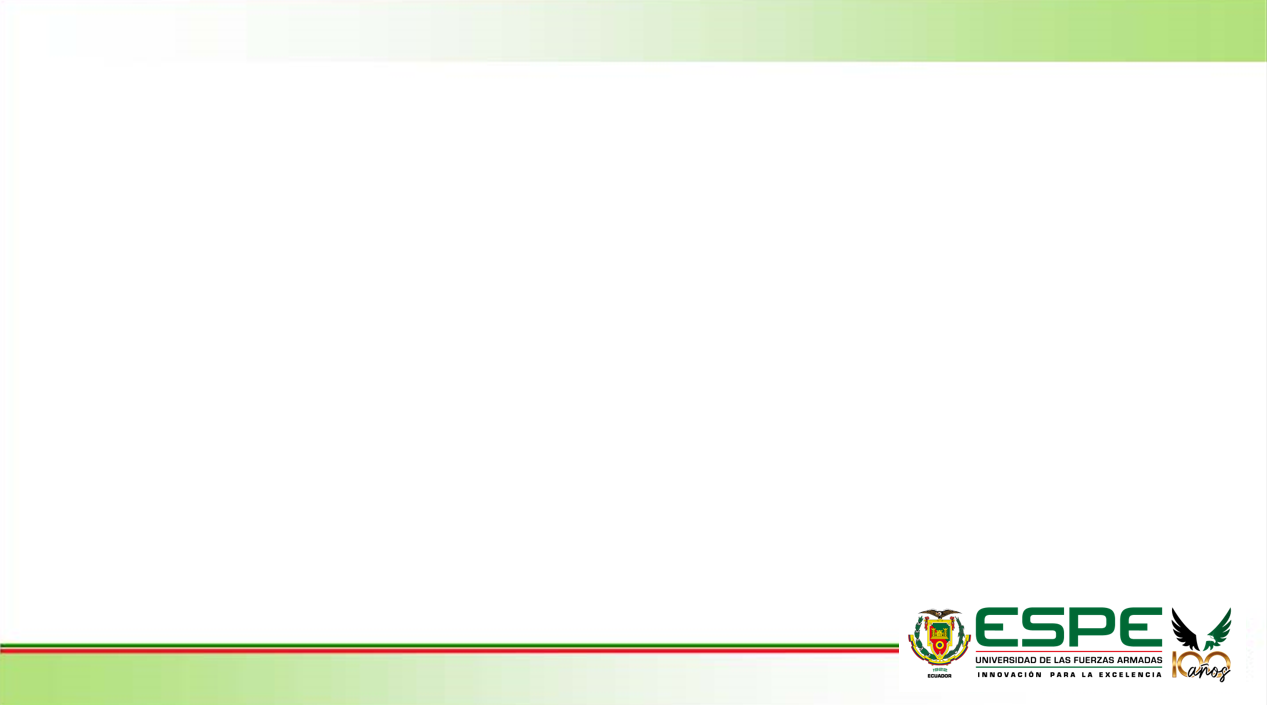 Proceso de Auditoría: Comunicación de resultados
25
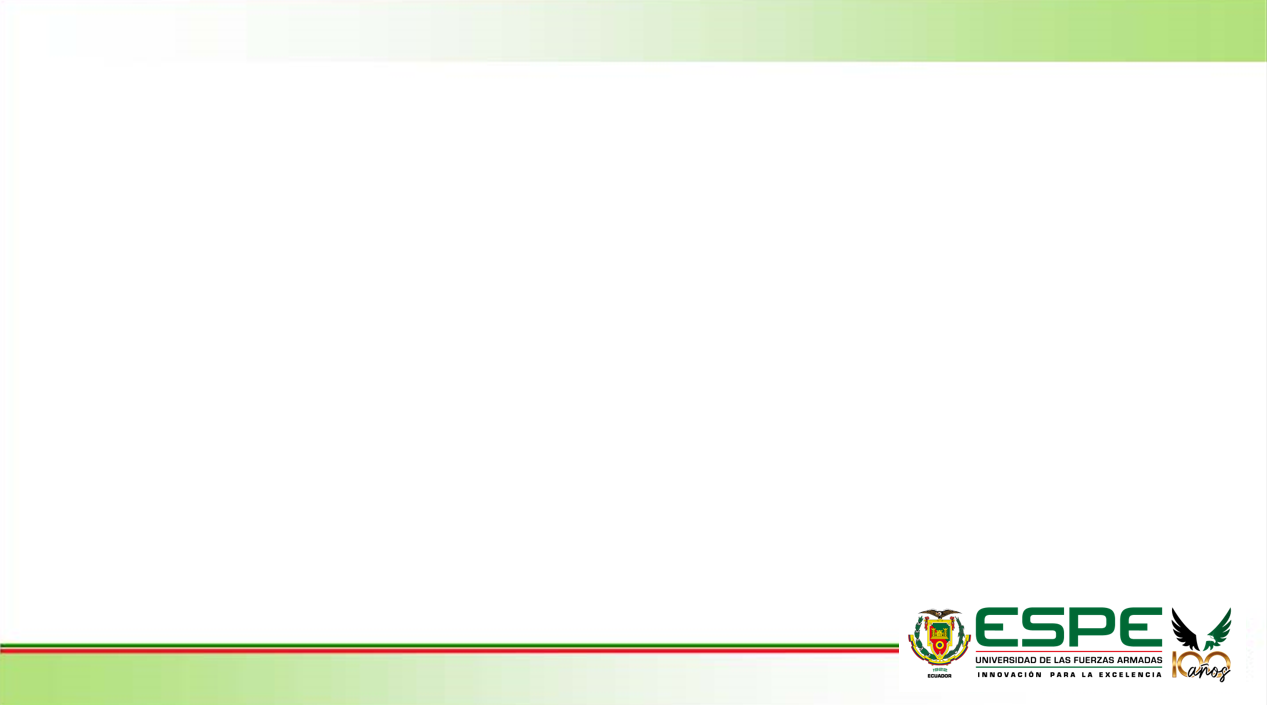 Proceso de Auditoría: Comunicación de resultados
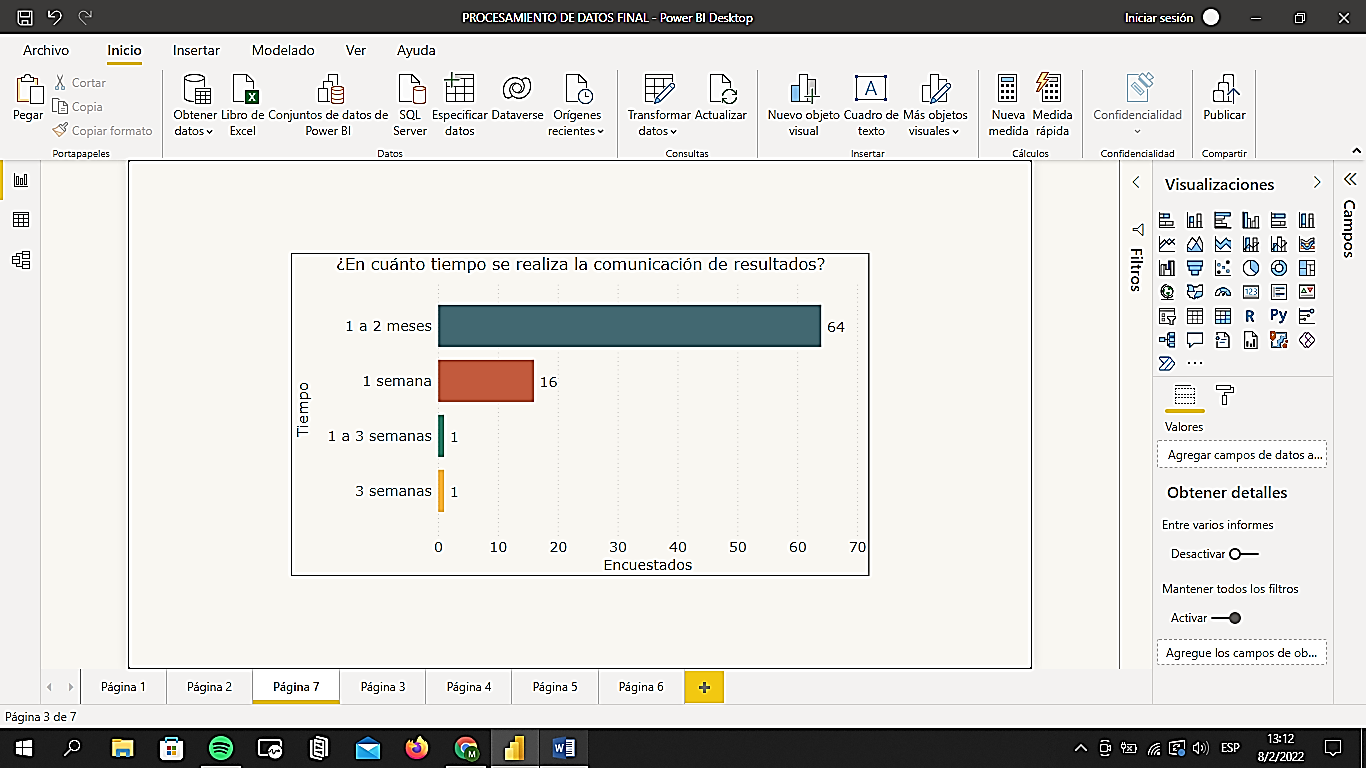 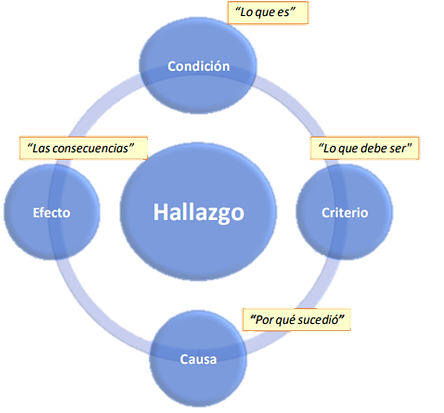 26
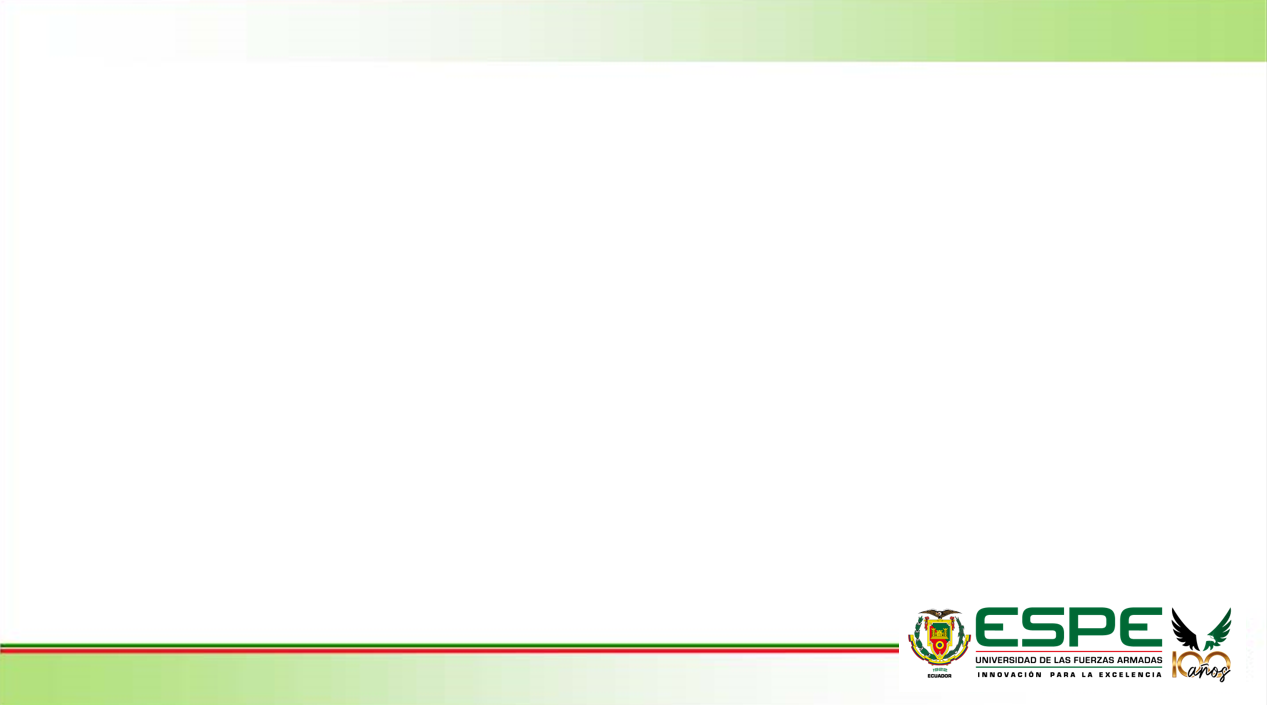 Presentación de Informes
27
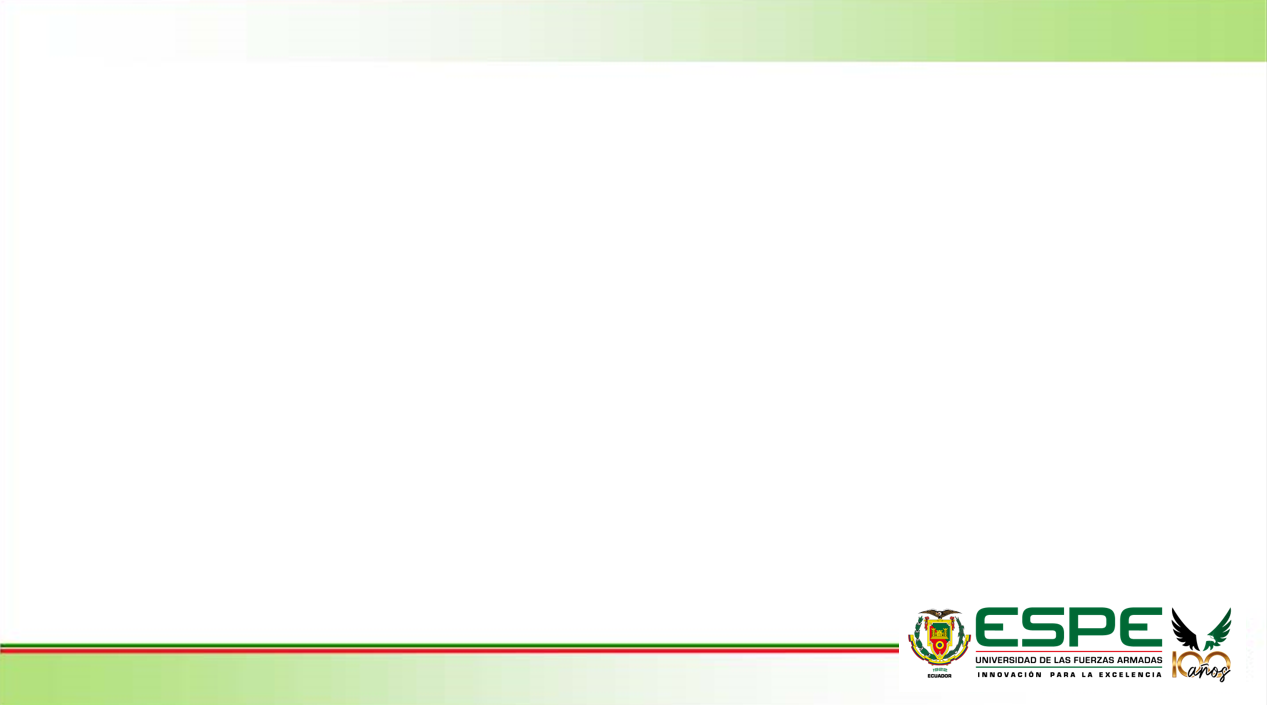 Proceso de Auditoría: Seguimiento y Control
28
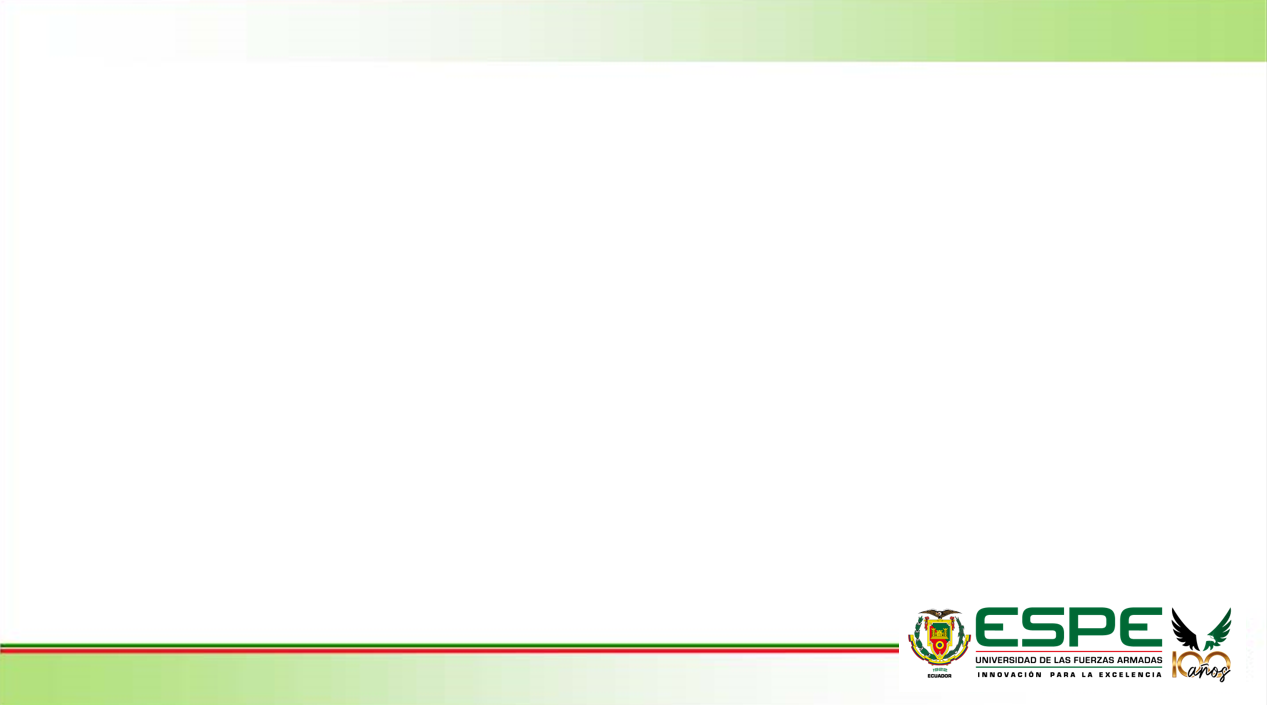 Proceso de Auditoría: Seguimiento y Control
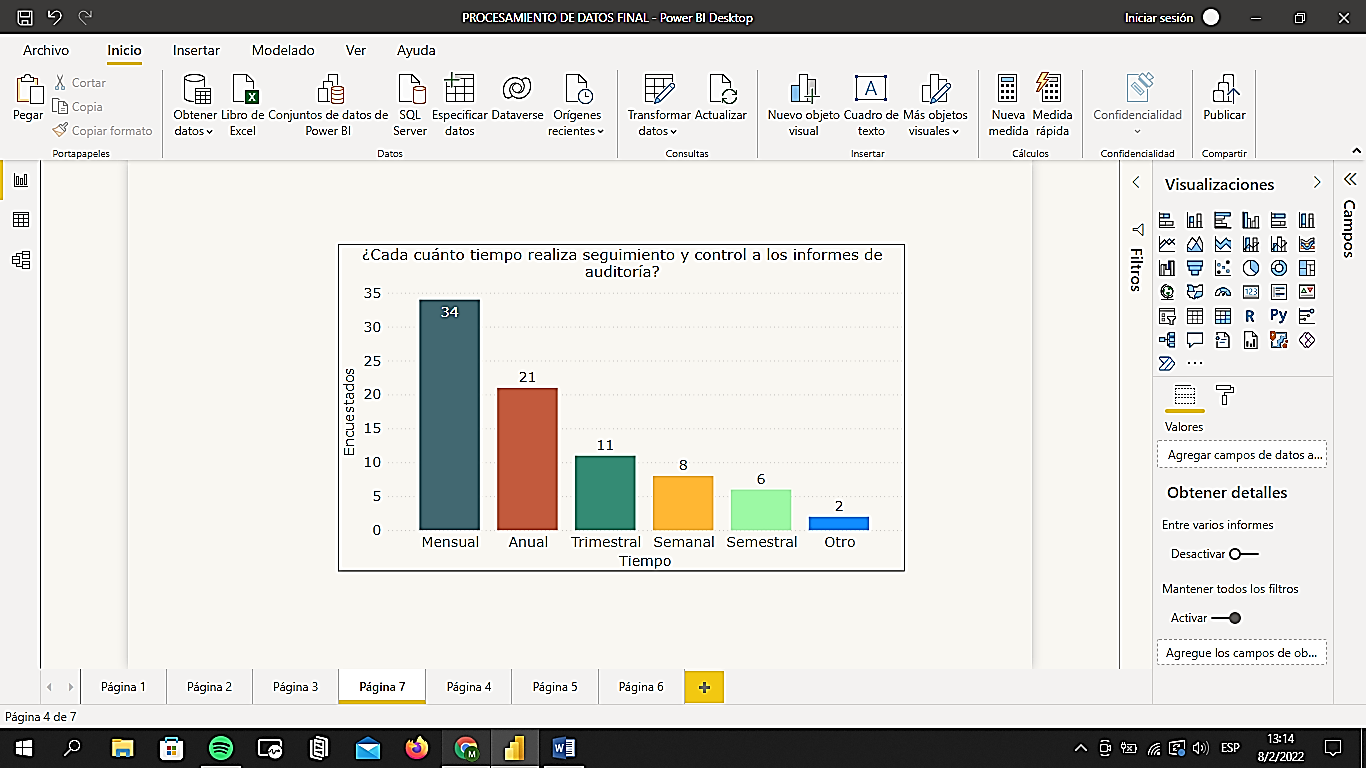 29
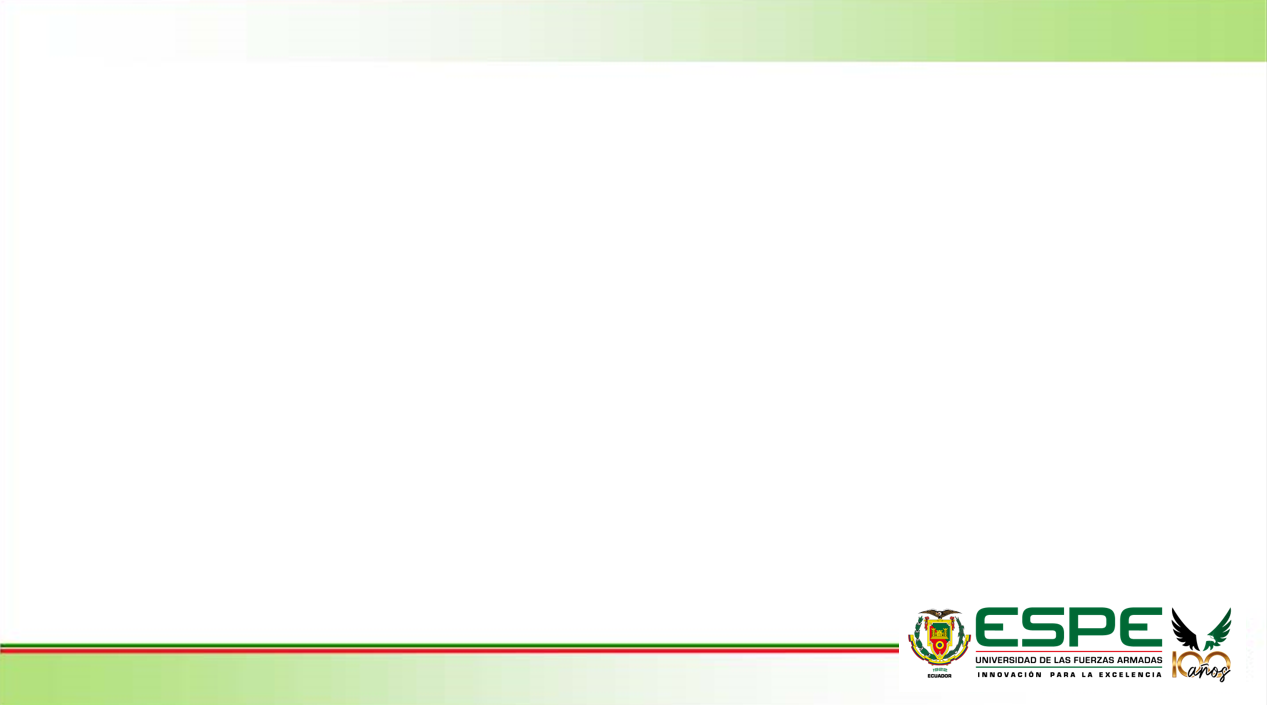 Proceso de Auditoría: Seguimiento y Control
30
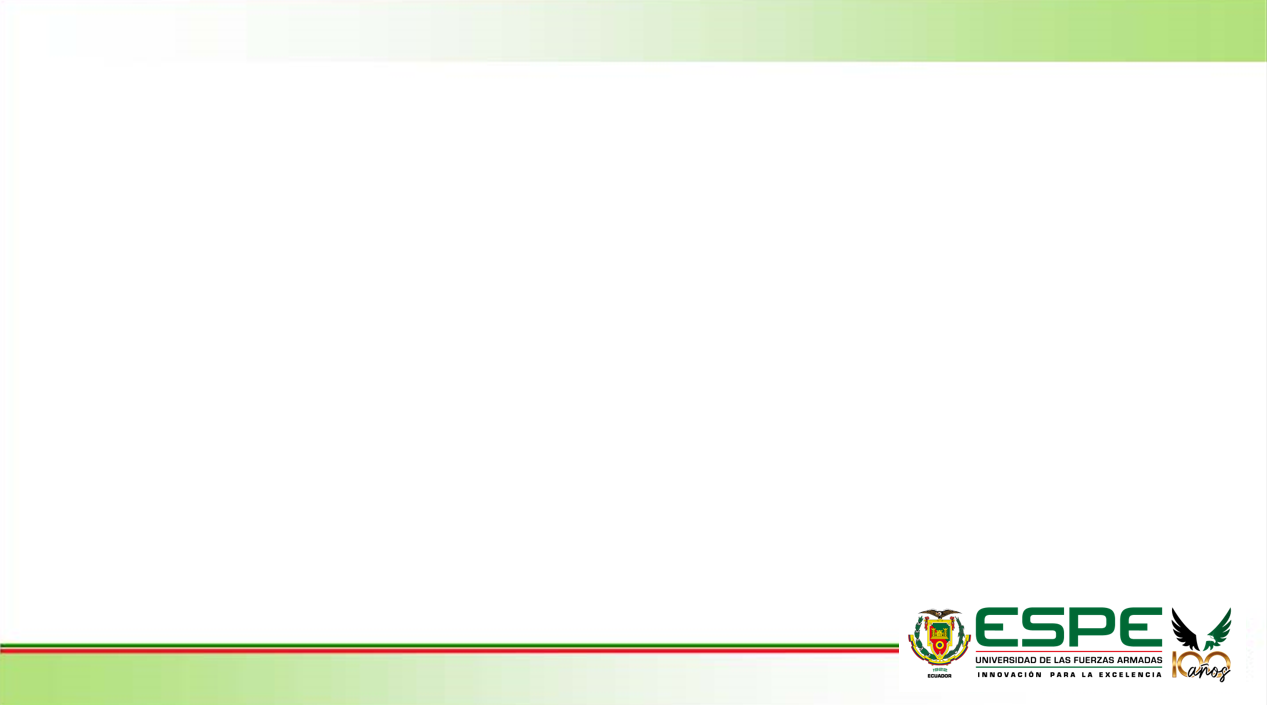 Conclusiones
La SEPS califica a los auditores en tres clasificaciones: auditores internos (funcionarios), auditores internos y auditores externos. 
En una auditoría a las OEPS es necesario contar con personas altamente capacitadas en aspectos informáticos, sin embargo, en la investigación se evidenció que los recursos informáticos y escasa normativa limitan el accionar de los auditores.
En el desarrollo de una auditoría integral a las OEPS, se da mayor énfasis al desarrollo de una Auditoría Financiera, esto debido a la naturaleza del sector, en el cual se ejercen actividades de intermediación financiera y lo componen en su mayoría Cooperativas de Ahorro y Crédito.
La SEPS no presenta en su página web información actualizada de los catastros de auditores internos y externos calificados, conforme a lo que establece la Ley Orgánica de Transparencia y Acceso a la Información Pública.
31
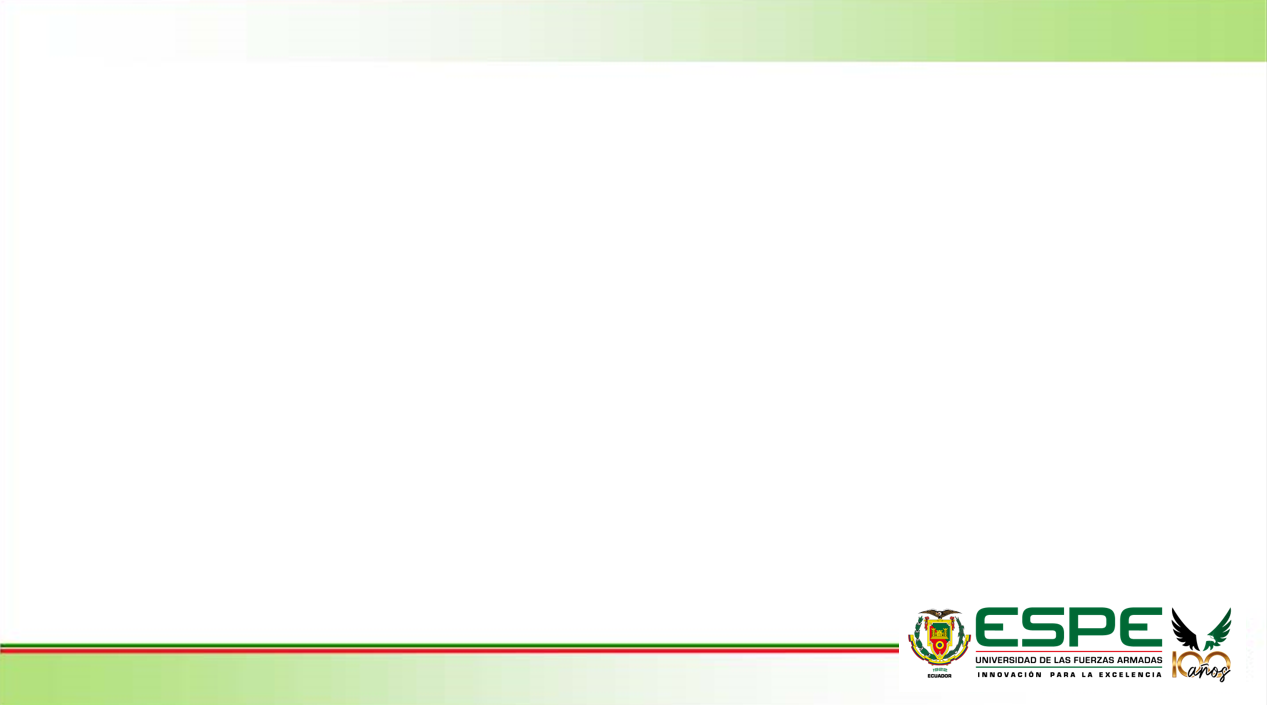 Recomendaciones
La SEPS motivará a los auditores calificados a especializarse en conocimientos de tecnologías de la información y comunicación, a fin de contar con un equipo multidisciplinario que contribuya al logro de los objetivos propuestos por las OEPS.
La SEPS dispondrá a los órganos de control pertinentes, establezcan y presenten propuestas de nuevas normativas que permita regular los procesos relacionados a la Tecnología y Seguridad de la Información de las OEPS. 
El auditor calificado por la SEPS tomará en cuenta que, en la ejecución de una auditoría integral, además de considerar importante el enfoque de Auditoría Financiera por la naturaleza del sector, es necesario, la aplicación de auditorías enfocadas en el control interno, el cumplimiento y la gestión, a fin de evaluar todos los posibles riesgos que se puedan presentar en las OEPS. 
La SEPS como institución pública cumplirá con el principio de transparencia, para que la información que presente en su página web, sea confiable y actualizada permanentemente, a fin de que no exista confusión en sus usuarios internos y externos.
32
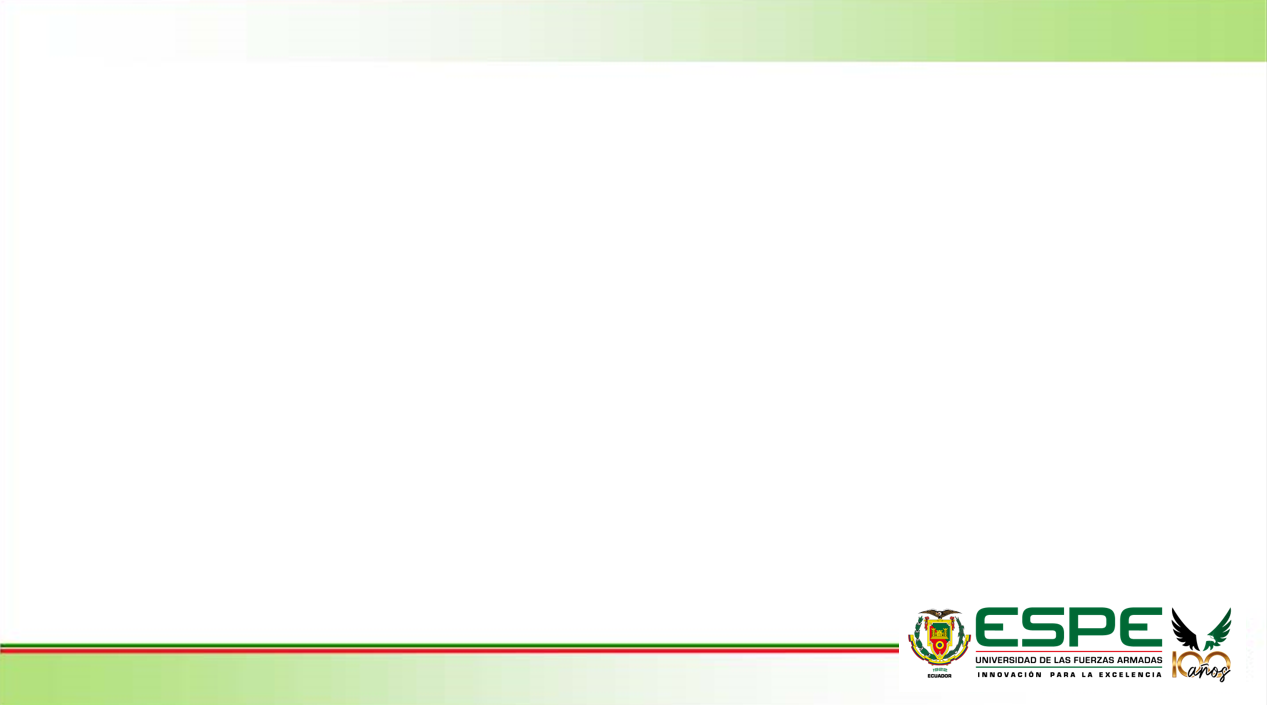 Gracias por su atención
33